AI Tools for Plasma Diagnostics by X-ray Imaging and Spectroscopy in the PANDORA Project Frame
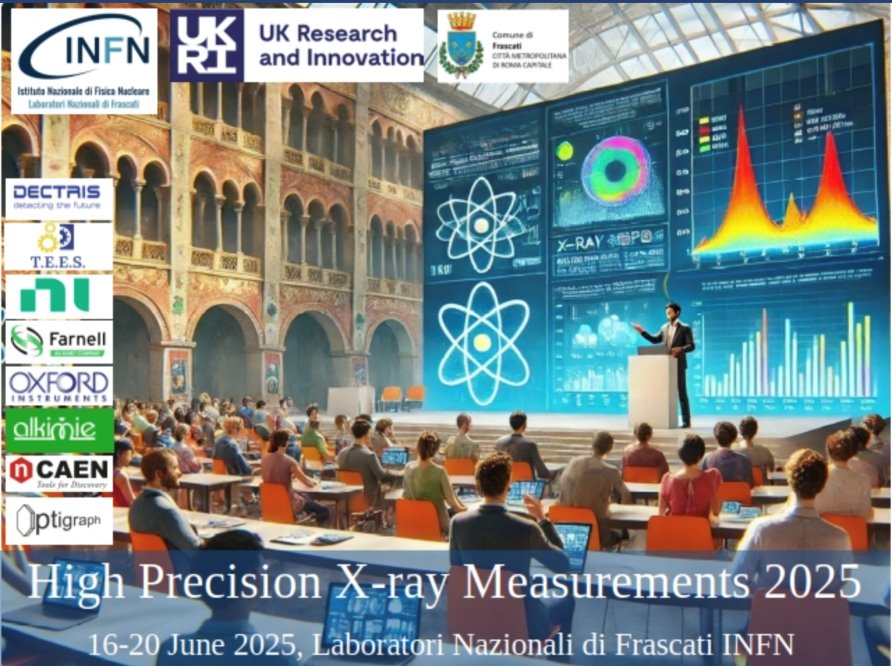 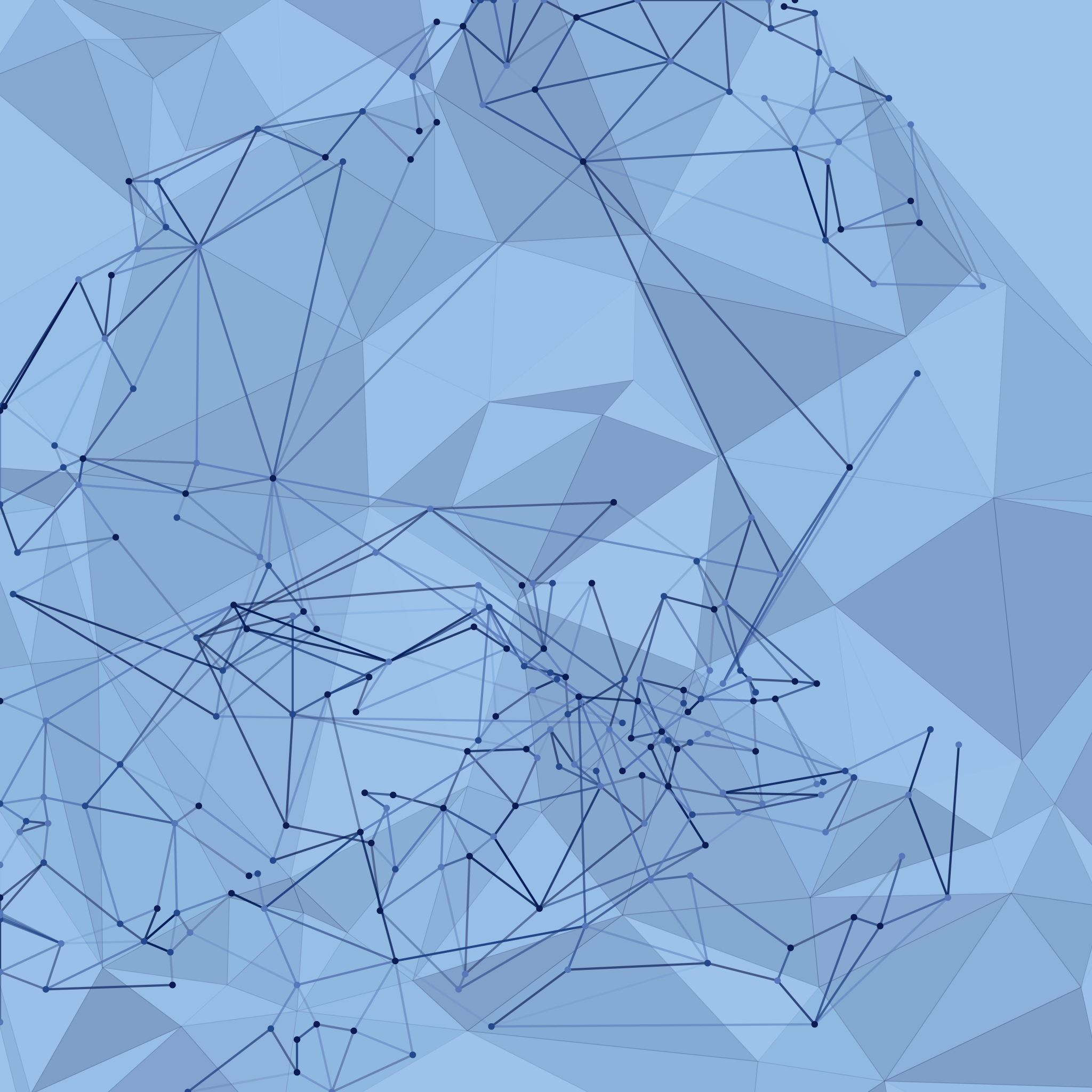 Bianca Peri  on behalf of the PANDORA Collaboration
High Precision X-ray Measurements 2025
Jun 16 – 20, 2025
Laboratori Nazionali di Frascati INFN
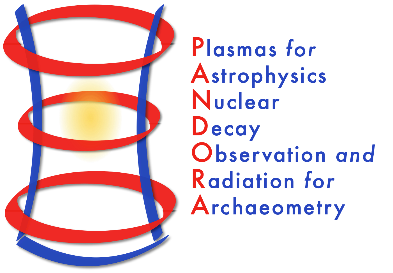 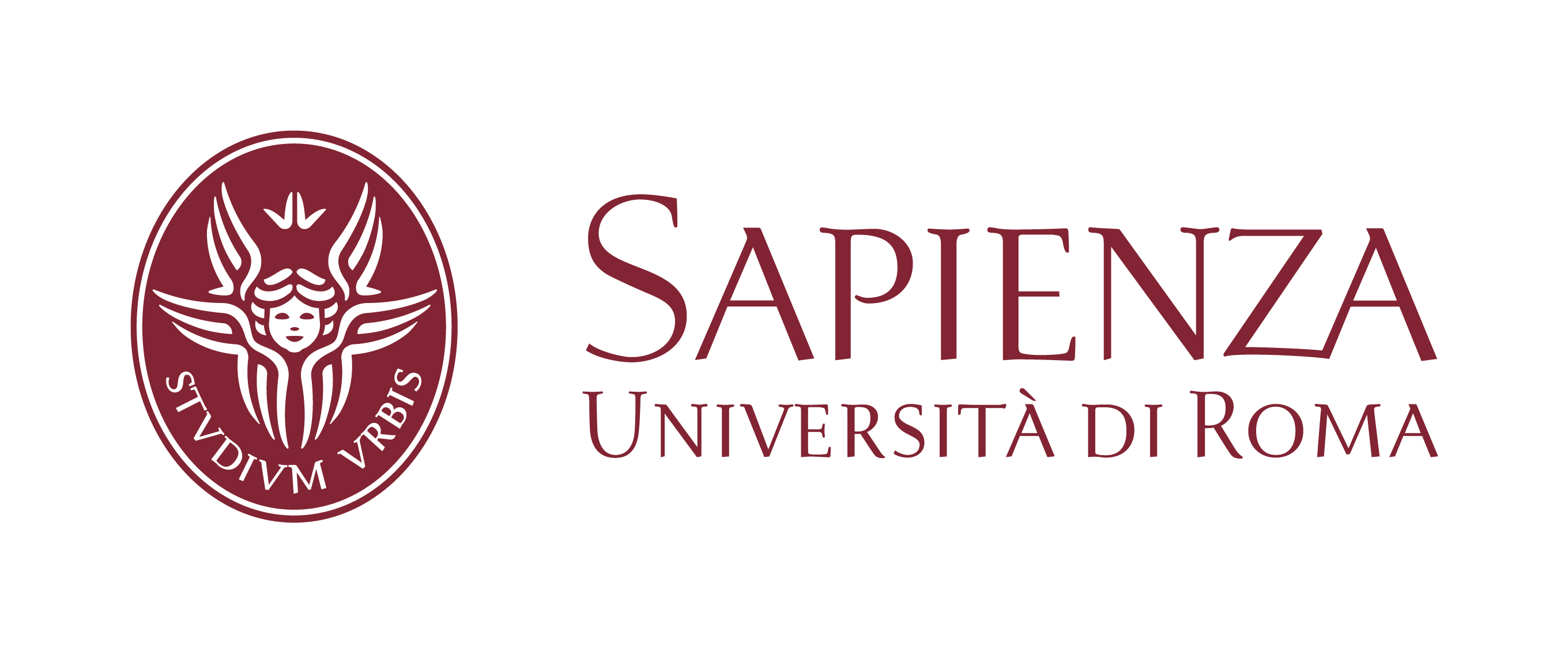 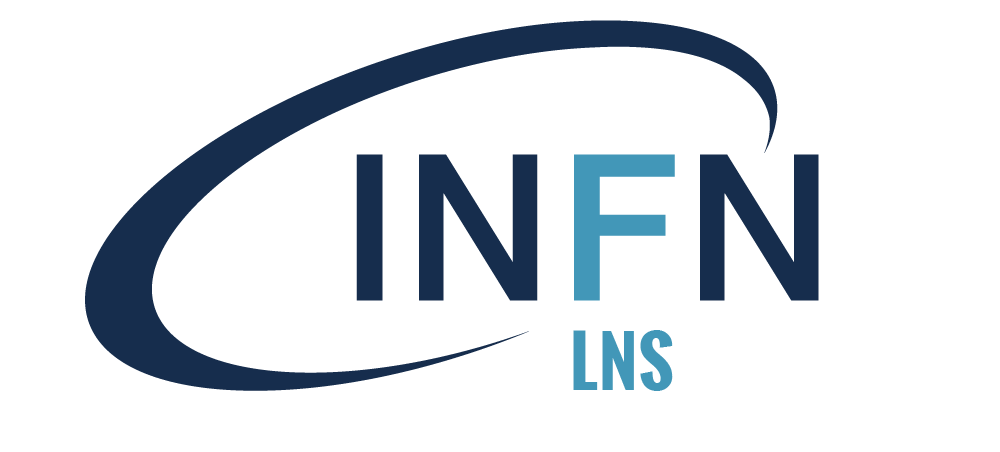 Introduction: CCD X-rays Imaging
First steps: Imaging & Clustering Tools
Neural Networks
Conclusions & Perspectives
Outline
2
2
Introduction:        CCD X-rays Imaging
THE PANDORA PROJECT
Motivations and Physical Background
Goal:  investigate beta decay in stellar like Electron-Cyclotron-Resonance plasma in compact trap, for fundamental studies in Nuclear Astrophysics and its application.
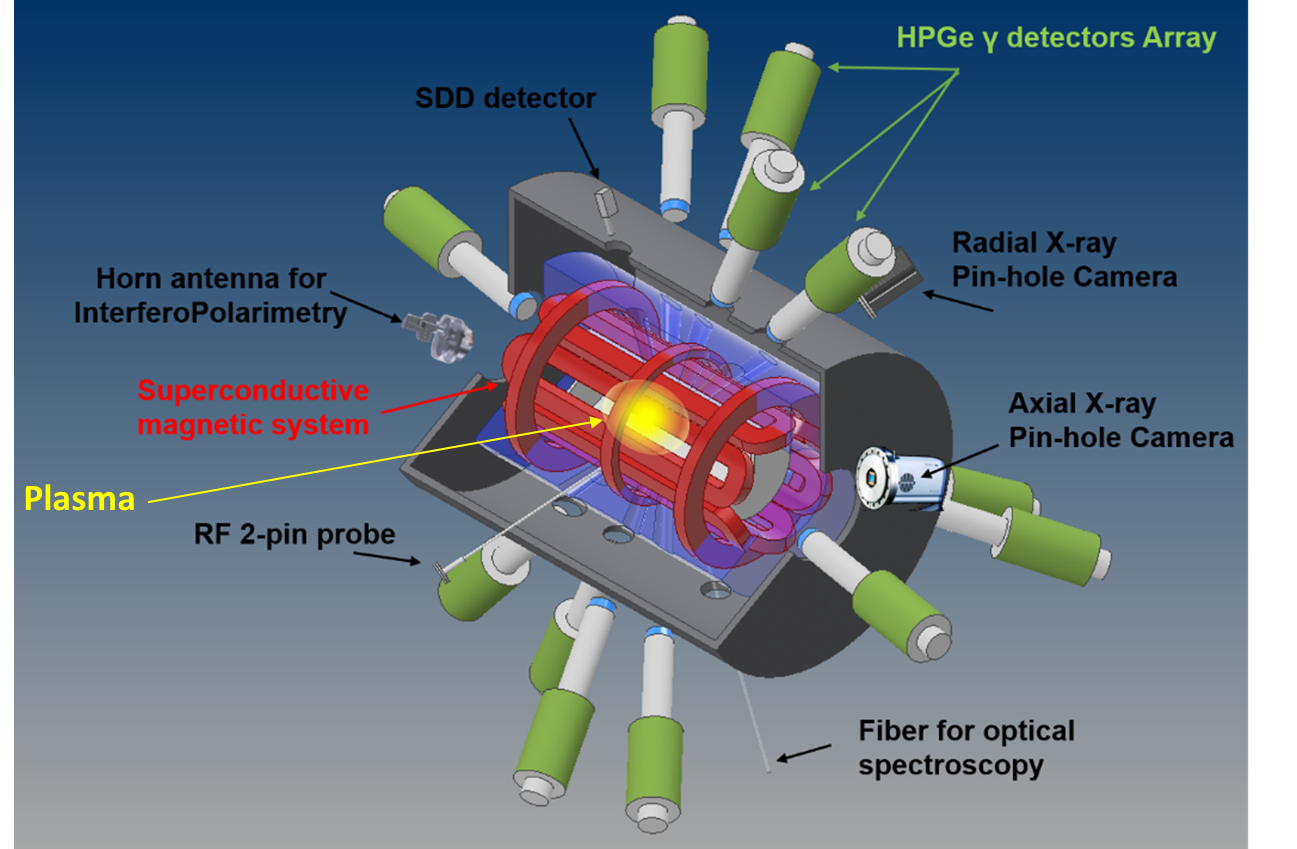 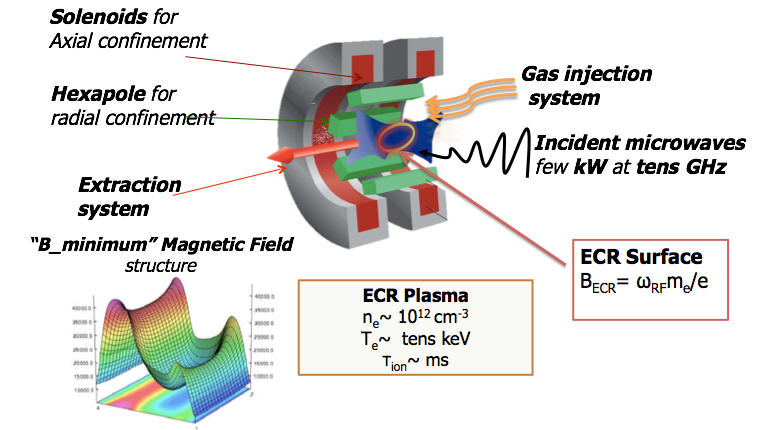 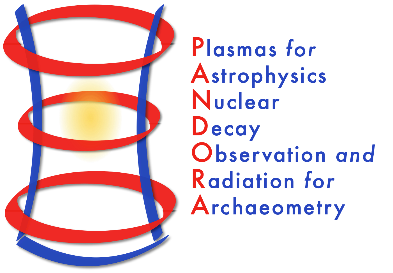 A multidiagnostic system surrounding the plasma chamber was developed to measure plasma parameters
Plasma is excited by Electron-Cyctron-Resonance by microwaves  and confined by magnetic fields
3
THE PANDORA PROJECT
Motivations and Physical Background
Goal:  investigate beta decay in stellar like Electron-Cyclotron-Resonance plasma in compact trap, for fundamental studies in Nuclear Astrophysics and its application.
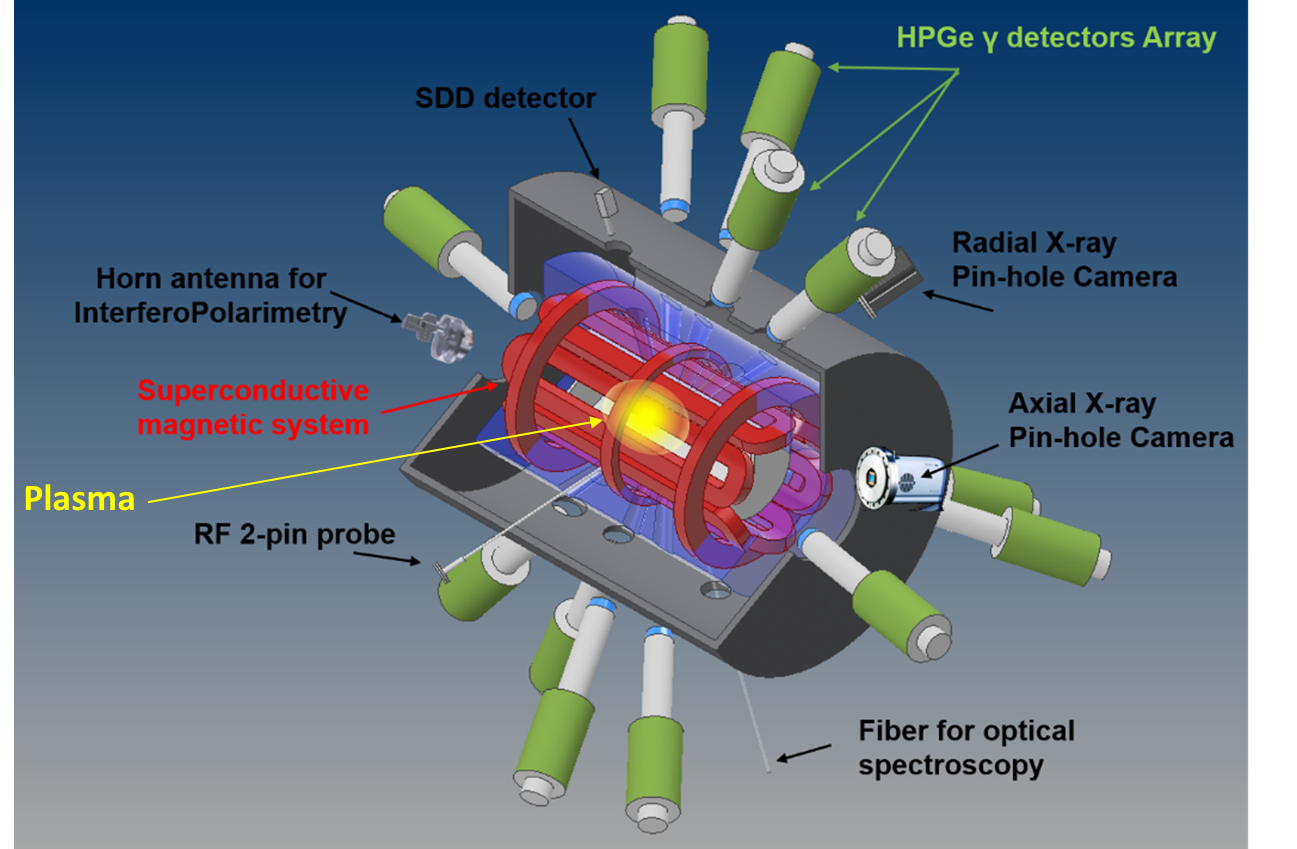 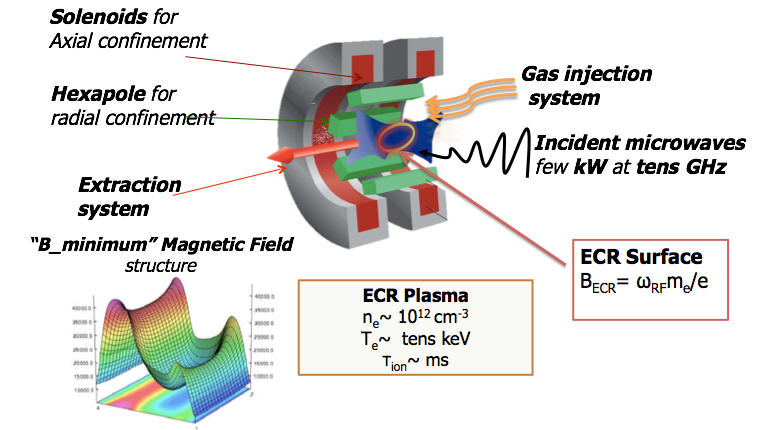 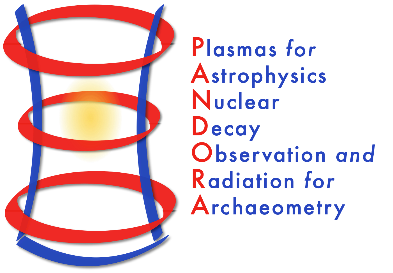 A multidiagnostic system surrounding the plasma chamber was developed to measure plasma parameters
Plasma is excited by Electron-Cyctron-Resonance by microwaves  and confined by magnetic fields
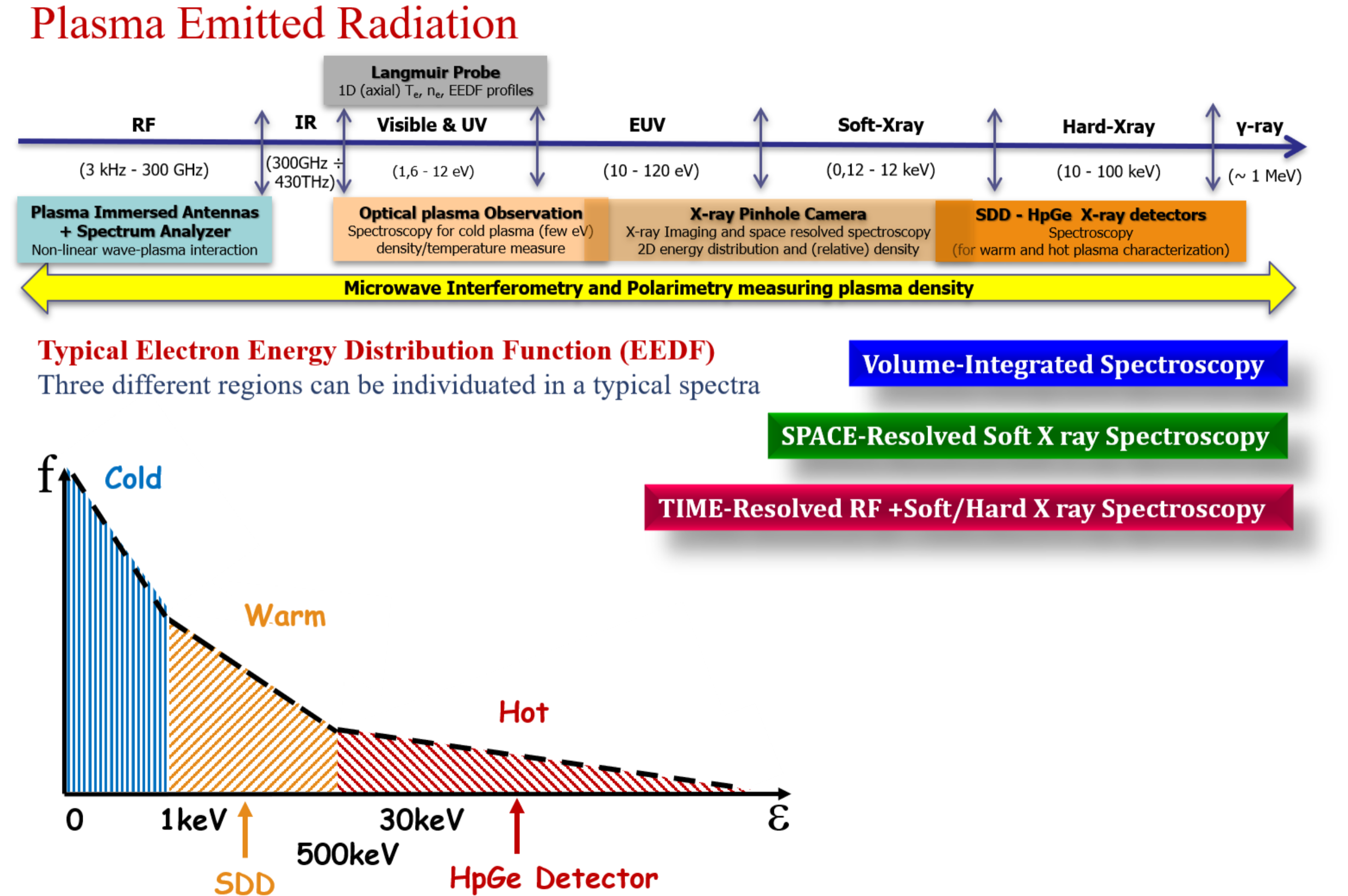 Method: ECR plasmas emit radiation from microwave to hard X-rays and this radiation can be used to investigate plasma parameters in different regimes
3
Experimental Set-up
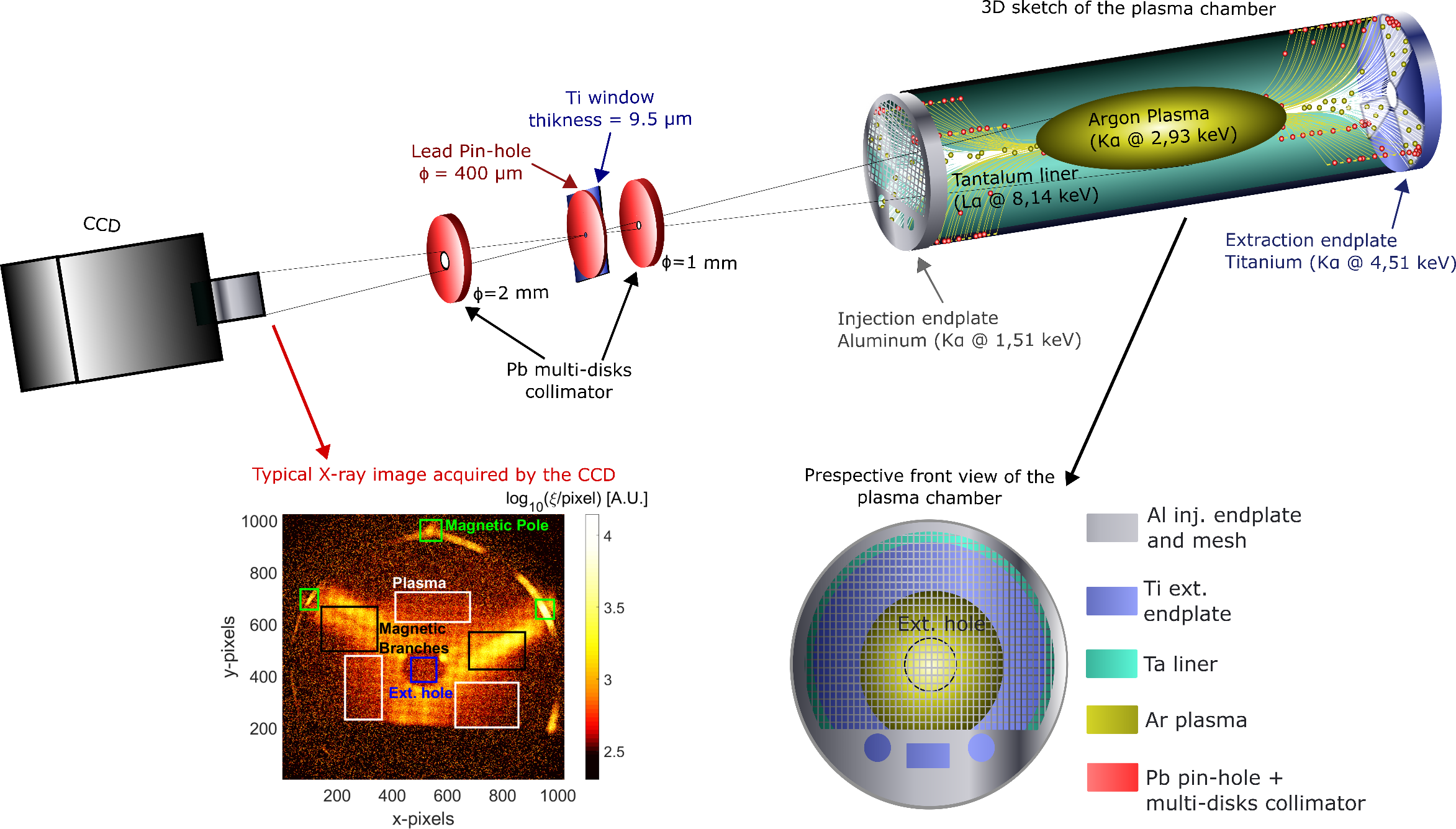 CCD Camera & Pin-hole System
Sensitivity range ~0,5 ÷ 30 keV (>95% QE within the range)
 Sensor Size: 2,76 cm x 2,76 cm(2048x2048 Pixels)
 Pixel size: 13.5 µm x 13.5 µm
 Lead Pin-hole (diameters 400 μm)
 Lead multi-disks collimator system to reduce the scattering noise, increasing resoltution and signal-to-noise ratio
Energy resolution: 236 eV @ 8 keV
Space resolution: 500mm
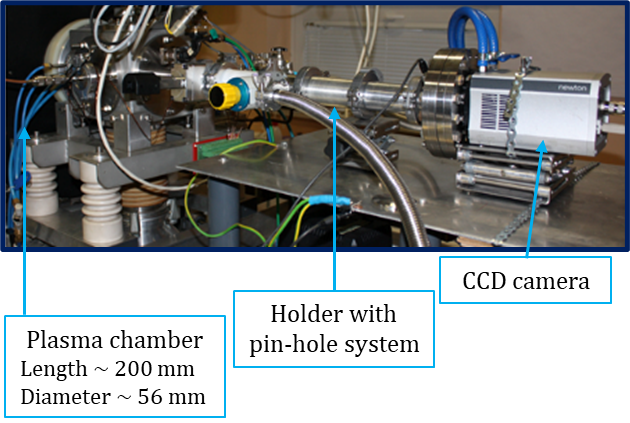 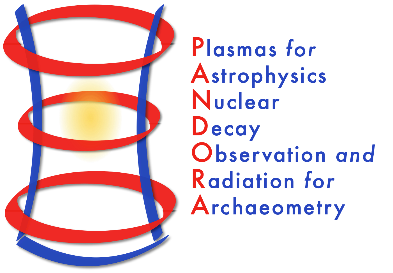 ‘‘Live’’ plasma structure and
X-ray emission investigations
4
State of the Art Single Photon Counting Algorithm
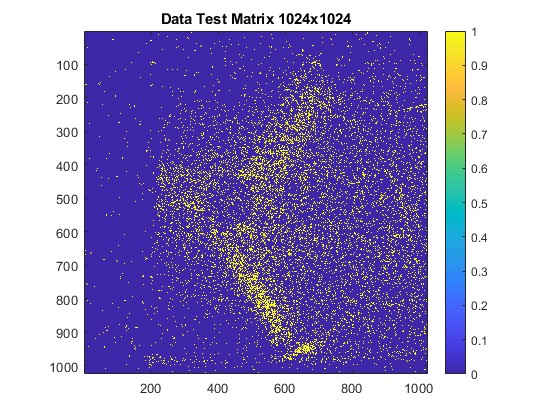 Each pixel becomes an indipendent spectrally-sensitive detector:
SPATIALLY-RESOLVED SPECTROSCOPY pixel-by-pixel
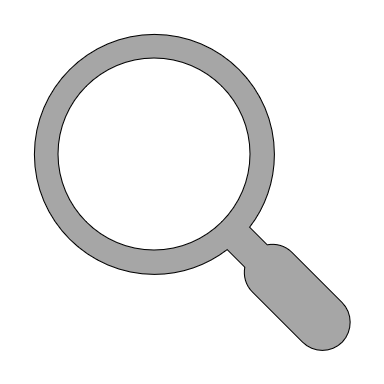  Decoupling of photon number versus energy 
very short exposure-time (@ 50-500ms) 
thousands of SPhC frames

Minimize the pile-up probability

Cluster Size Filtering:
Large size (> 5 pixels): multi-photons 
Small size (≤ 5 pixels): single-photon
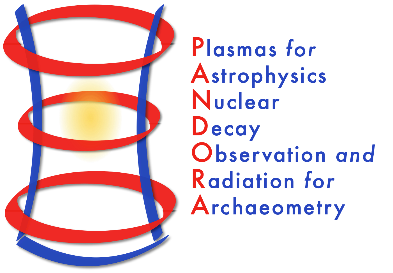 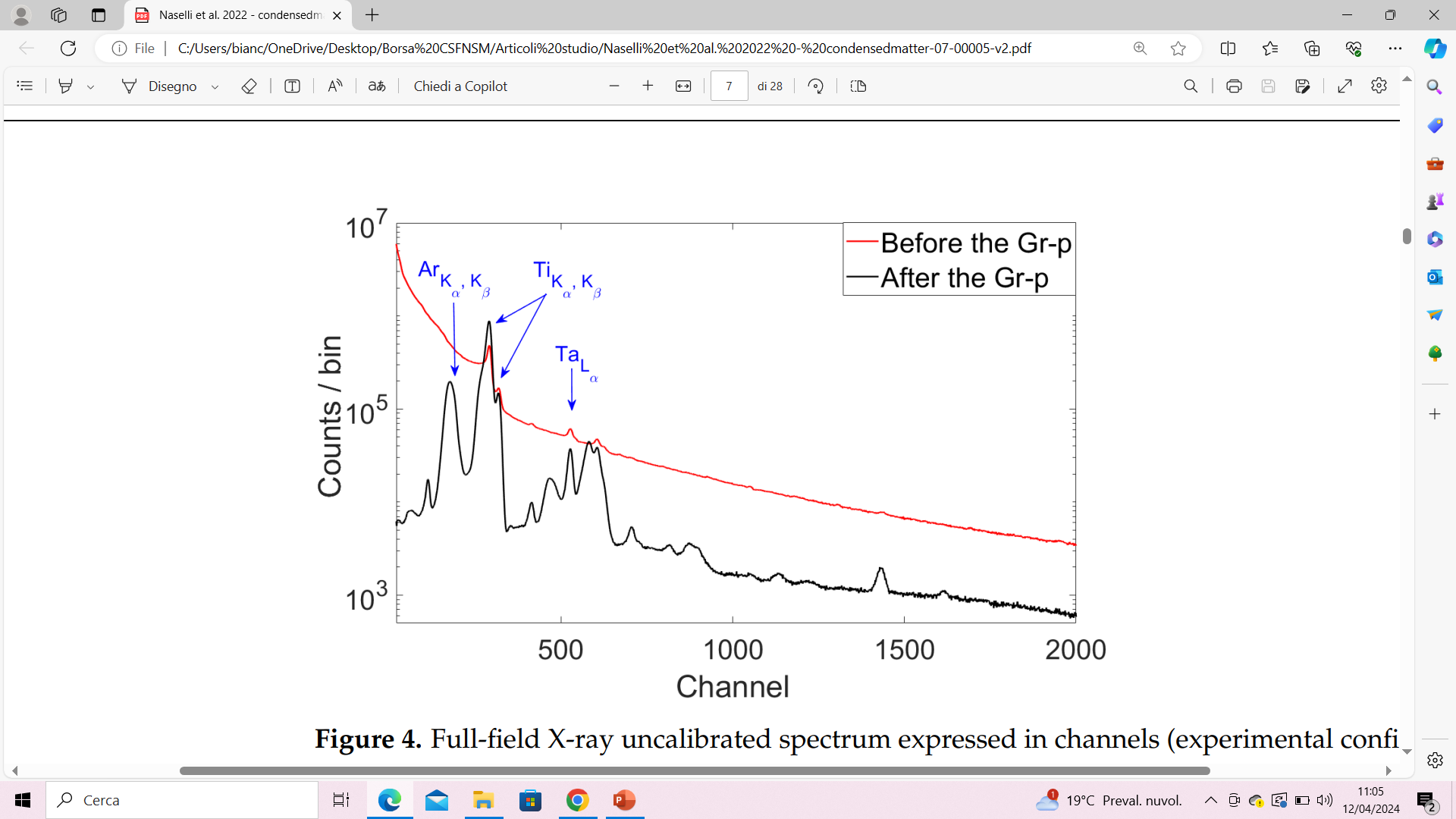 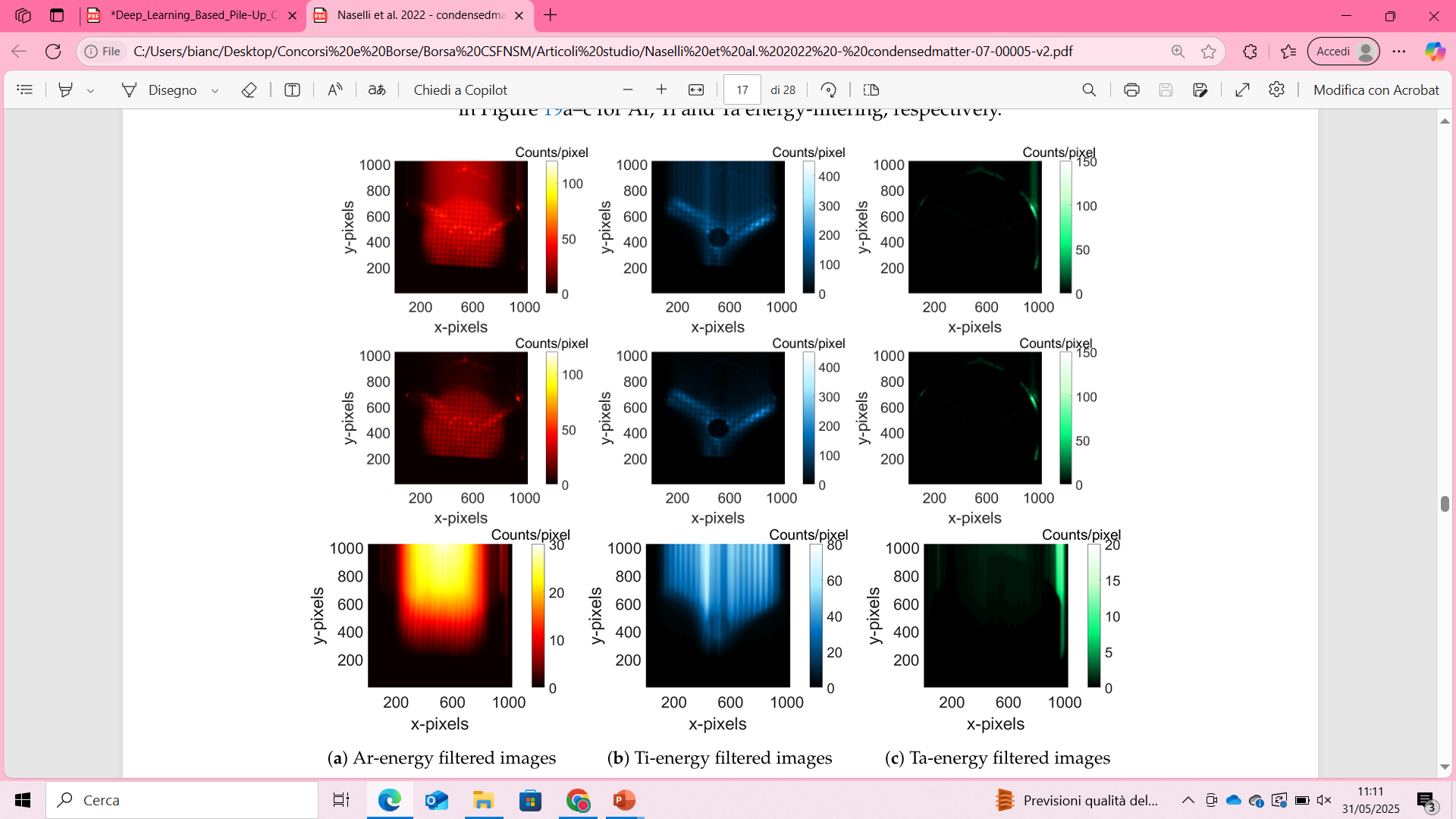 Ti filterd
Ta filterd
Ar filterd
High Precision X-ray Measurement 2025  -  Introduction
5
State of the Art Single Photon Counting Algorithm
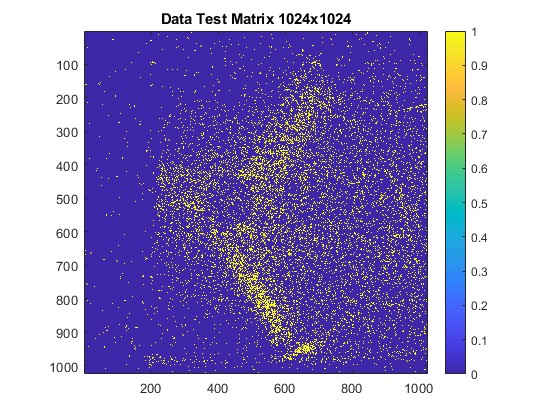 Each pixel becomes an indipendent spectrally-sensitive detector:
SPATIALLY-RESOLVED SPECTROSCOPY pixel-by-pixel
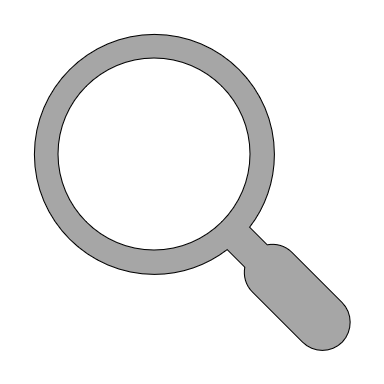  Decoupling of photon number versus energy 
very short exposure-time (@ 50-500ms) 
thousands of SPhC frames

Minimize the pile-up probability

Cluster Size Filtering:
Large size (> 5 pixels): multi-photons 
Small size (≤ 5 pixels): single-photon
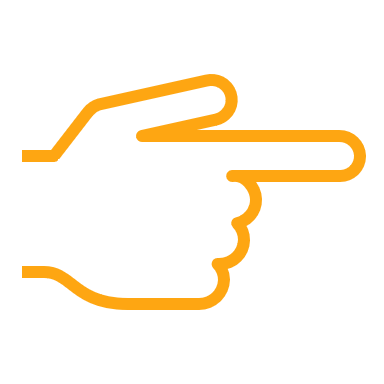 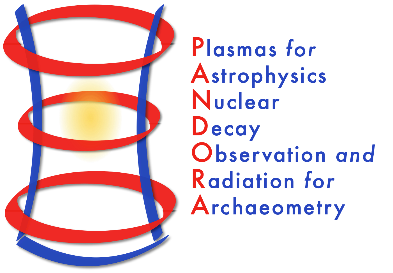 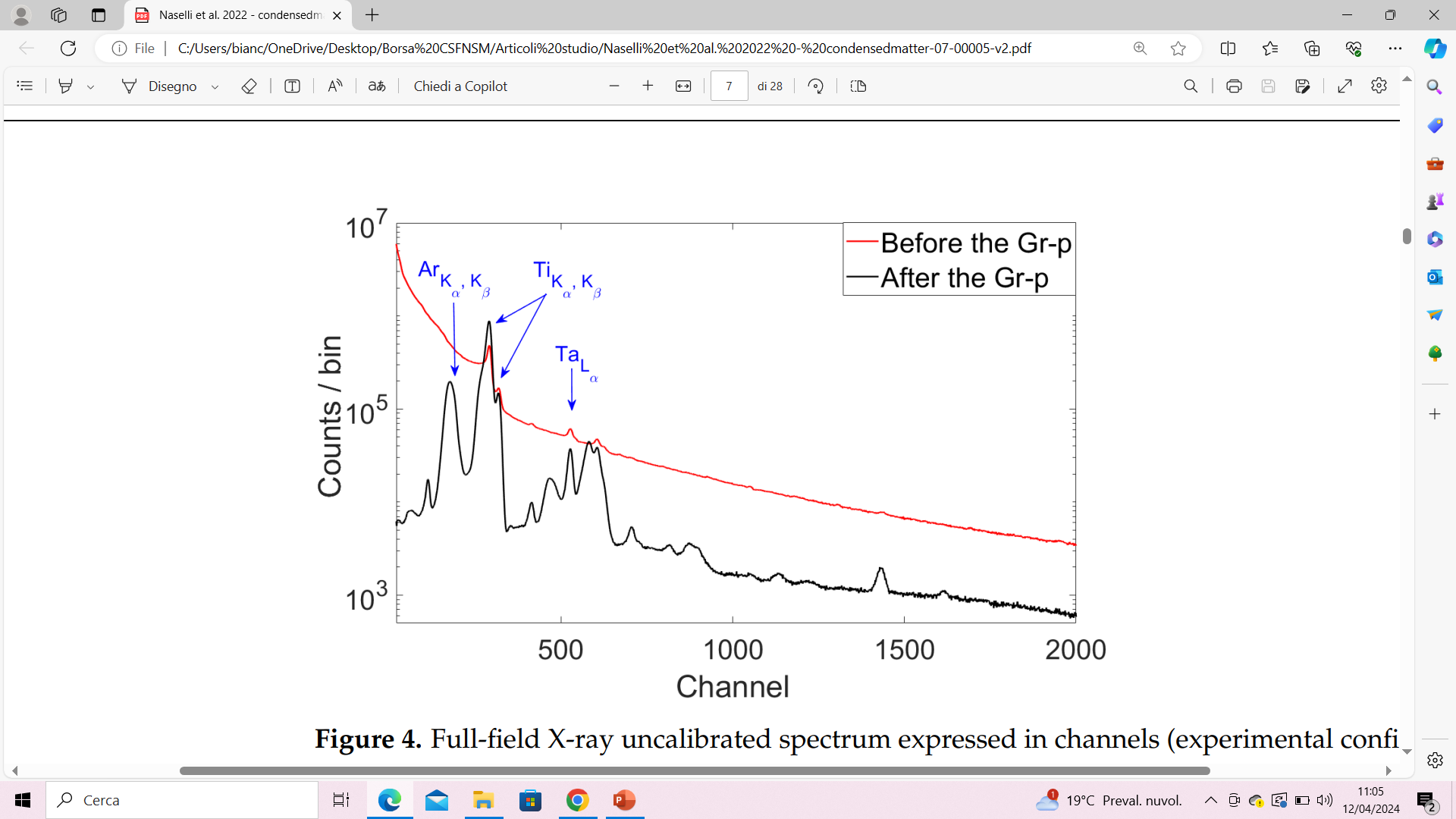 Check on Giorgio Finocchiaro’s Talk: Space and time-resolved X-ray spectroscopy technique by CCD pinhole camera
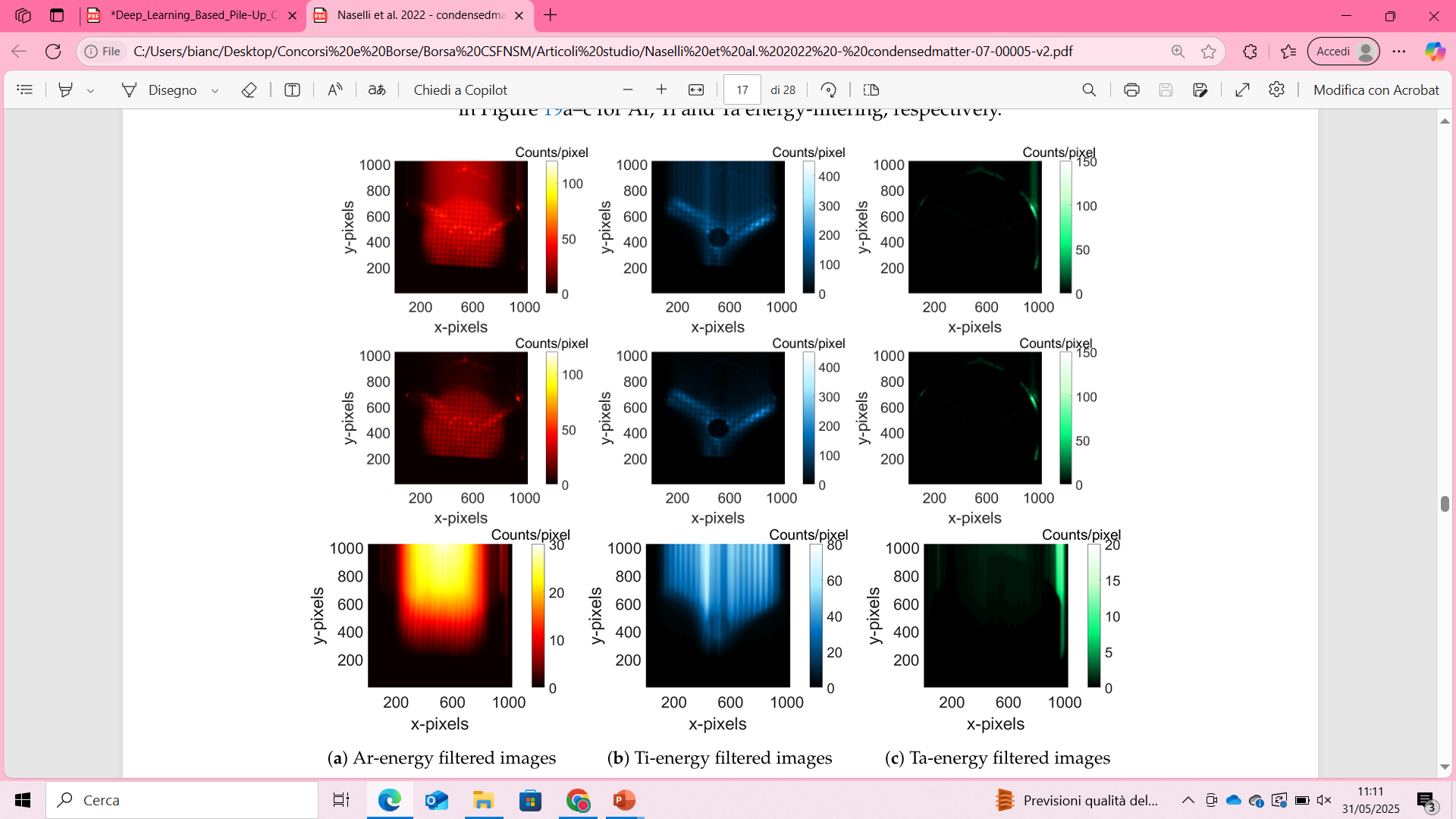 Ti filterd
Ta filterd
Ar filterd
High Precision X-ray Measurement 2025  -  Introduction
5
Purposes and Goals
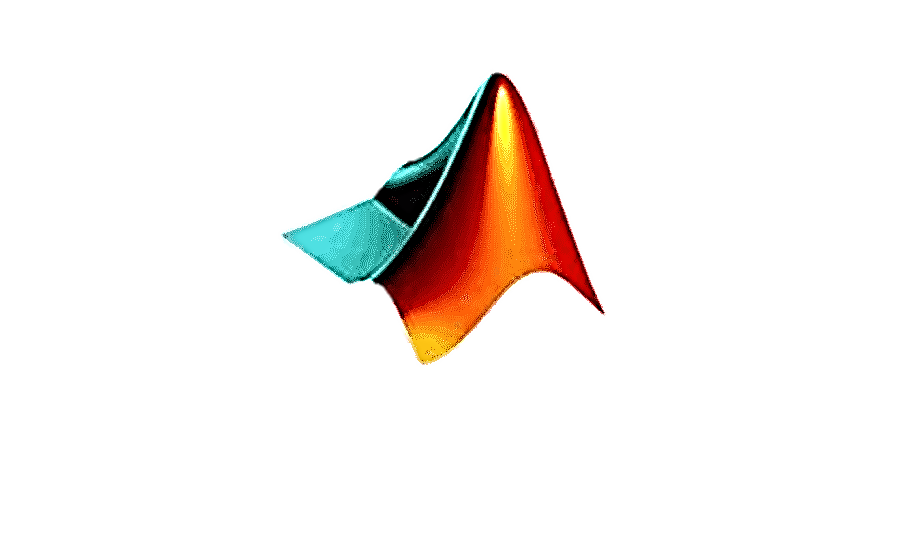 Employing a Machine Learning Algorithm allows to:
Improve the energy resolution
Improve the signal to noise ratio
Minimize the spurious effect contribution
Furthermore, it will push towards different goals, such as:
Identification of specific patterns
Online Analysis Options
We decided to use an Hybrid Approach
Supervised Model
Previous Algorithm
Un-supervised Model
Bwconncomp:
State of the art tool for image analysis
Clustering Algorithms:
AI tool for clustering used for pattern recognition, and labelling
Neural Net:
Supervised model that works with labelled data to learn identify and classify events
6
High Precision X-ray Measurement 2025  -  Introduction
First steps: Imaging & Clustering Tools
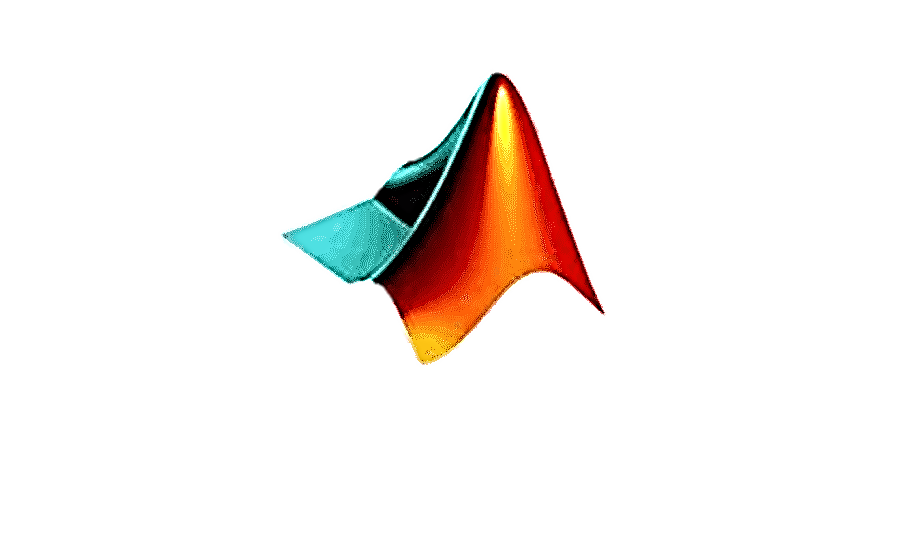 Bwconncomp
1° step
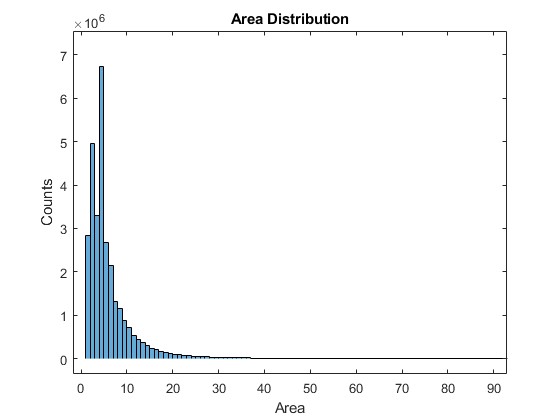 MATLAB
Connettivity based tool for imaging recognition.
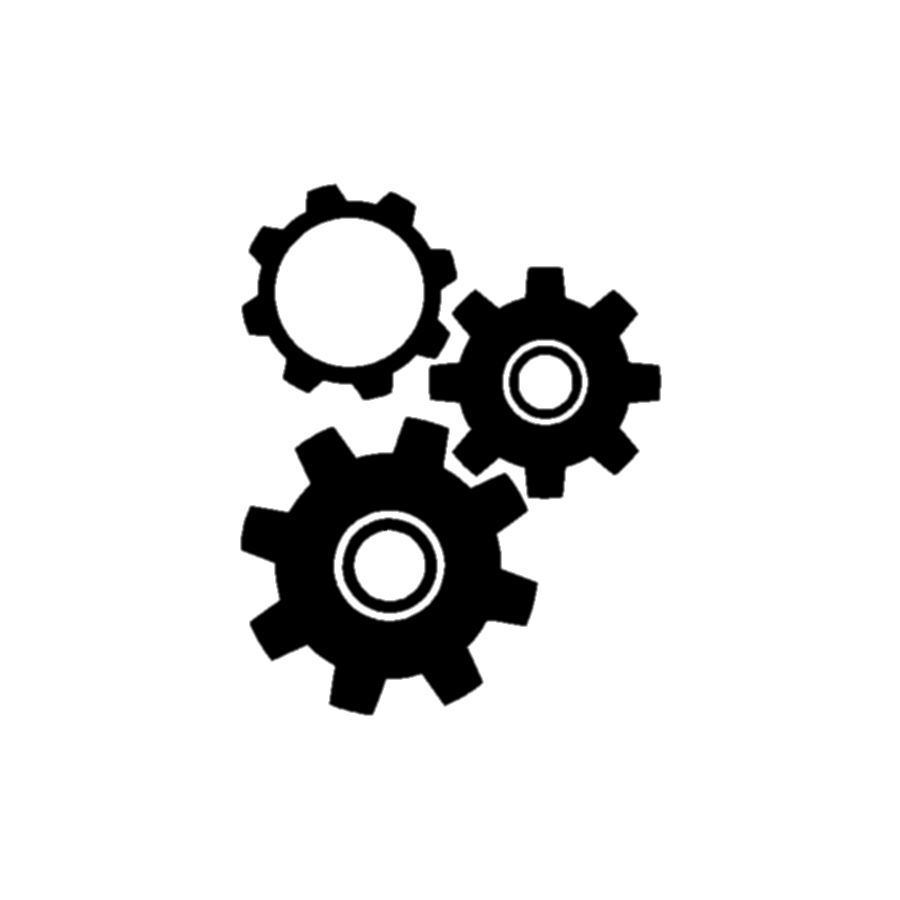 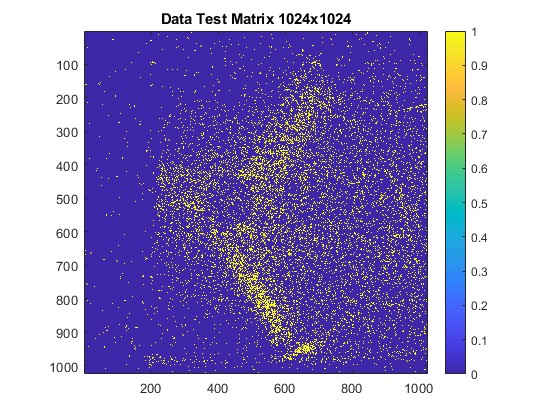 High Precision X-ray Measurement 2025  -First steps: Imaging & Clustering Tools
7
Clustering Algorithm: K-means
2° step
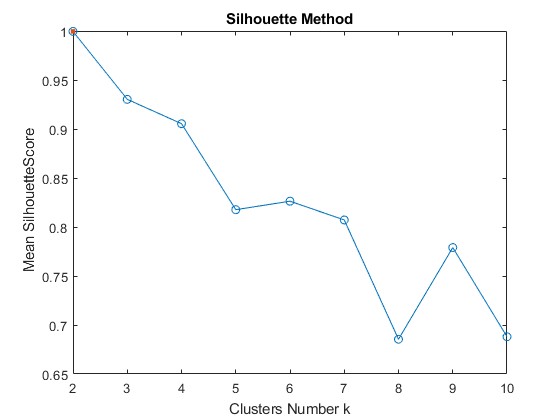 K-means is used to group features based on similarities.

Euristic method for the evaluation of the cluster number in our dataset, based on the mean Silhouette Score.
Spheroidal clusters
Distance between objects and centroids
Feature 2
Excellent time efficiency and scalability
Prior Definition of Cluster Number
Strong Dependence on Initialization Conditions
Feature 1
High Precision X-ray Measurement 2025  -First steps: Imaging & Clustering Tools
8
Clustering Algorithm: K-means
2° step
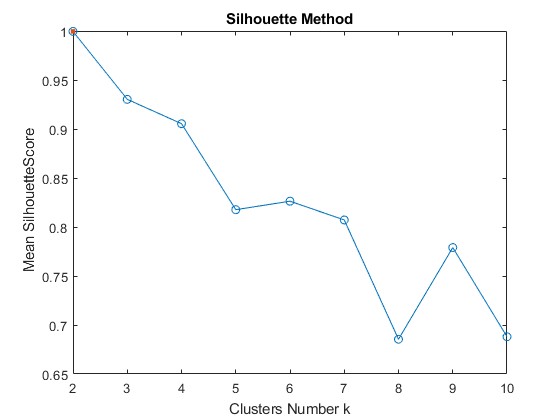 K-means is used to group features based on similarities.

Euristic method for the evaluation of the cluster number in our dataset, based on the mean Silhouette Score.
Spheroidal clusters
Distance between objects and centroids
Feature 2
Feature 2
Excellent time efficiency and scalability
Prior Definition of Cluster Number
Strong Dependence on Initialization Conditions
Feature 1
Feature 1
4
High Precision X-ray Measurement 2025  -First steps: Imaging & Clustering Tools
8
Neural Network
Neural Network
3° step
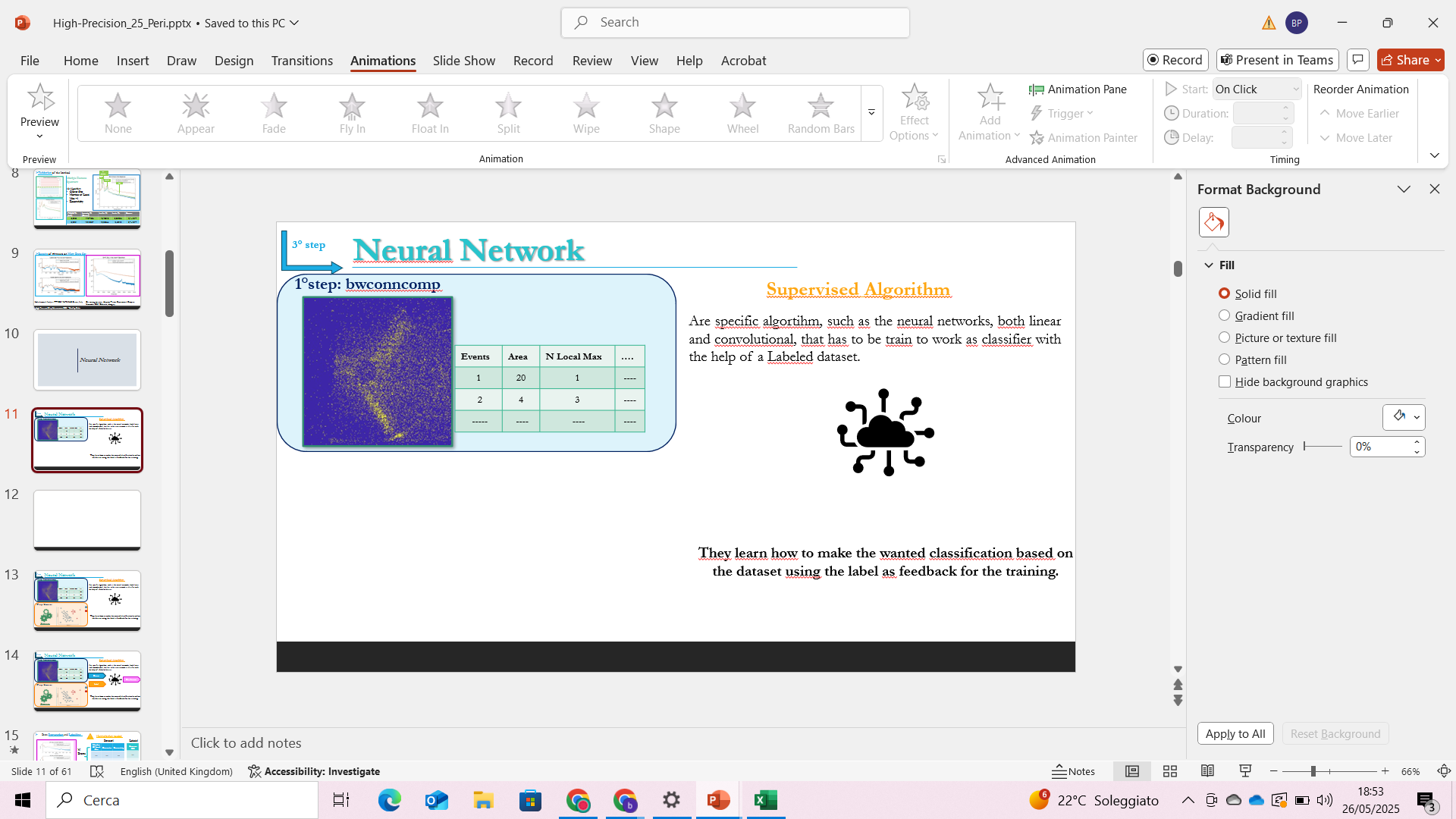 Supervised Algorithm
Are specific algortihm, such as the neural networks, both linear and convolutional, that has to be train to work as classifier with the help of a Labeled dataset.
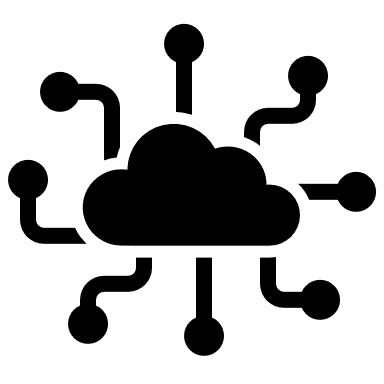 They learn how to make the wanted classification based on the dataset using the label as feedback for the training.
High Precision X-ray Measurement 2025  - Neural Network
9
Neural Network
3° step
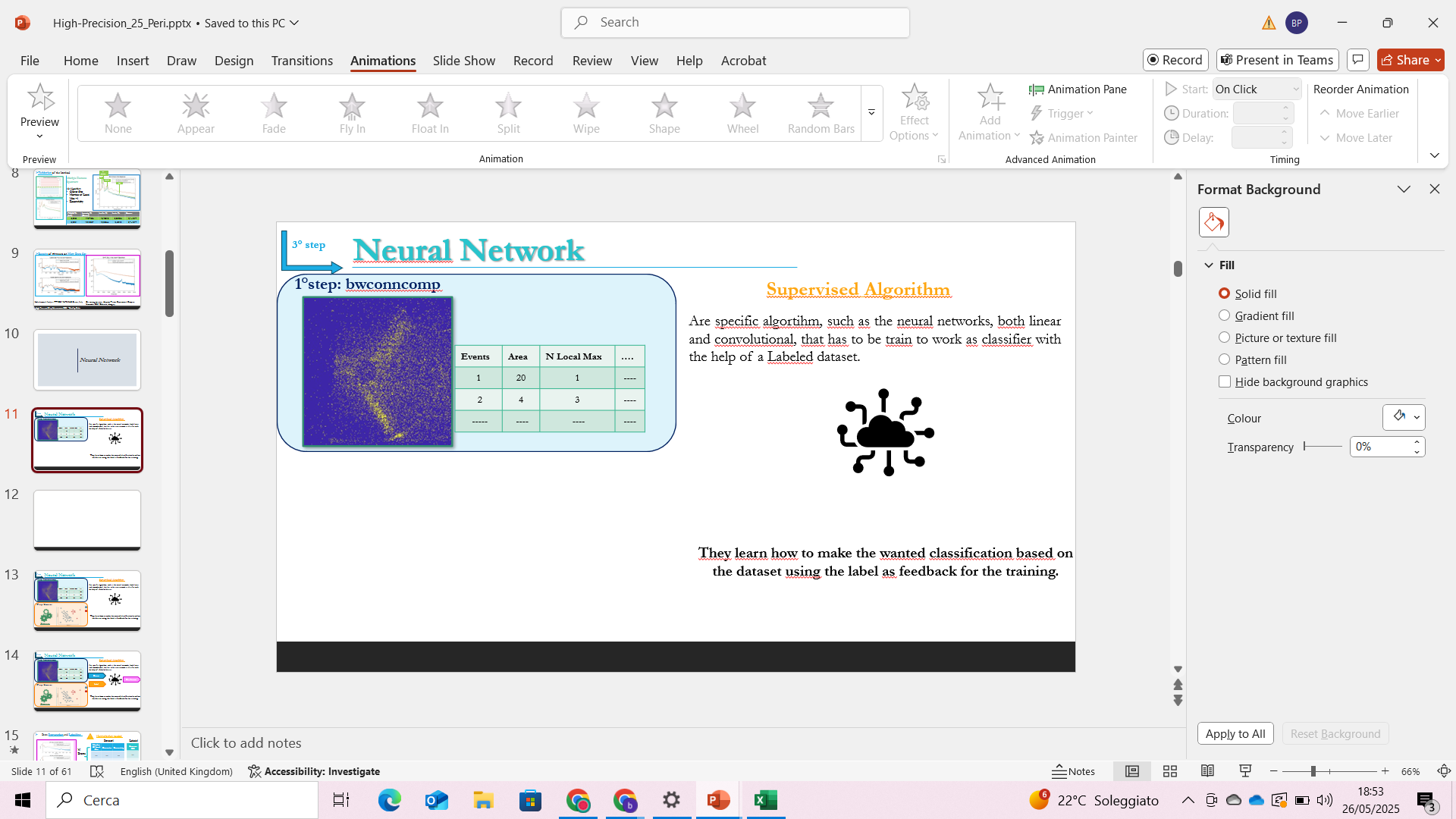 Supervised Algorithm
Are specific algortihm, such as the neural networks, both linear and convolutional, that has to be train to work as classifier with the help of a Labeled dataset.
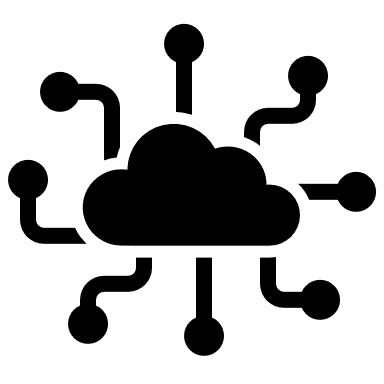 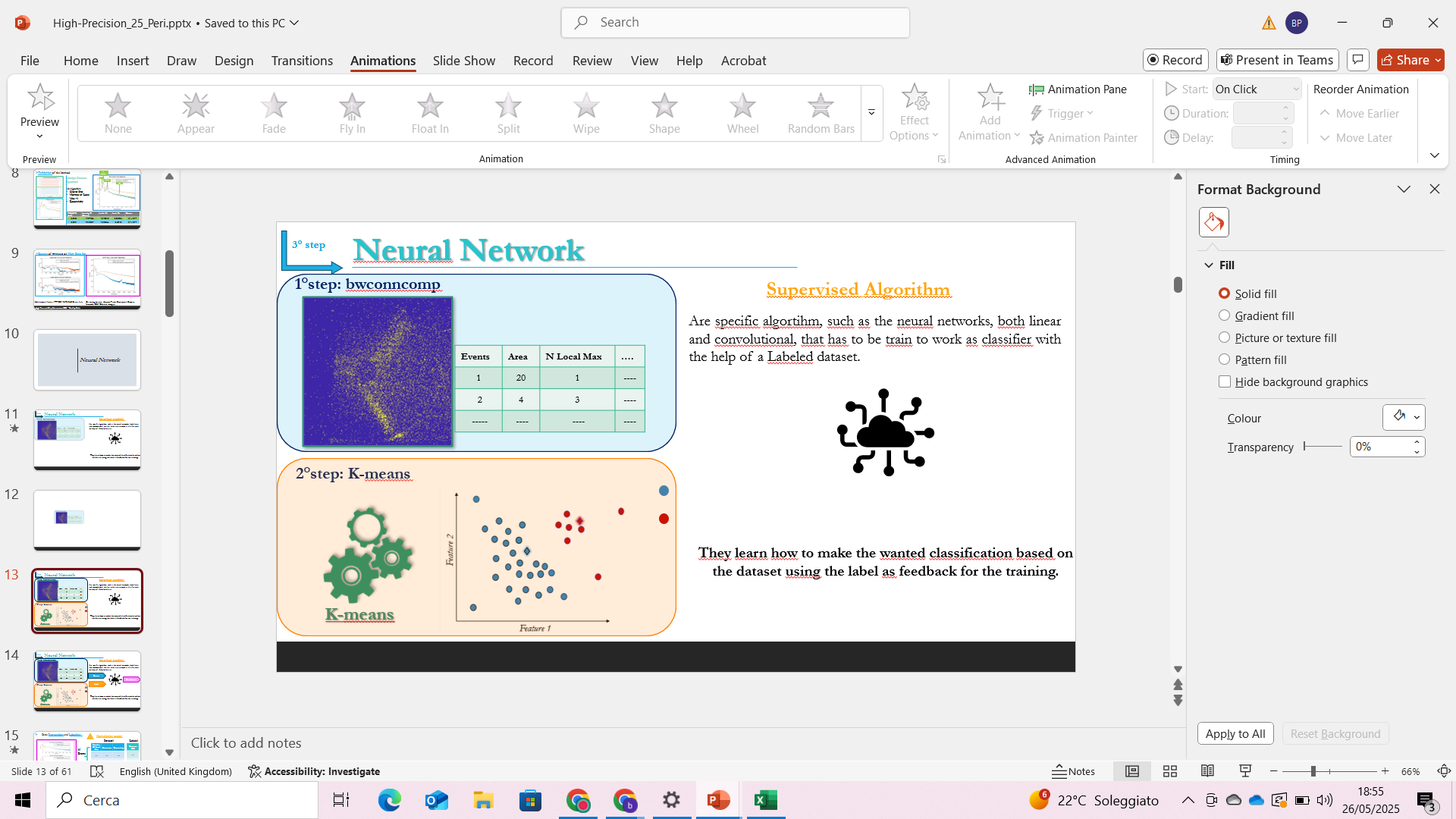 They learn how to make the wanted classification based on the dataset using the label as feedback for the training.
High Precision X-ray Measurement 2025  - Neural Network
9
Neural Network
3° step
1°step: bwconncomp
Supervised Algorithm
Are specific algortihm, such as the neural networks, both linear and convolutional, that has to be train to work as classifier with the help of a Labeled dataset.
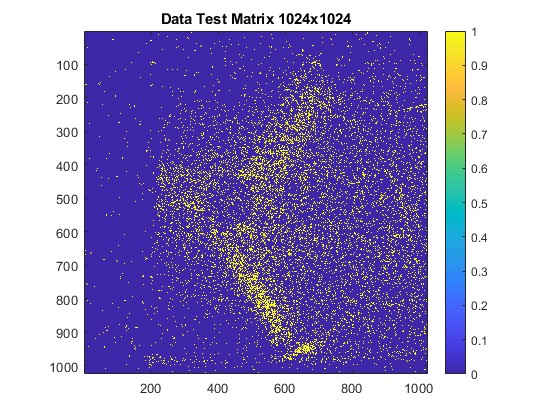 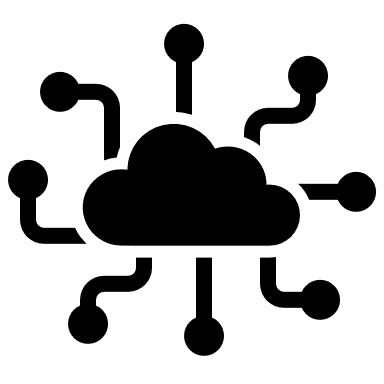 2°step: K-means
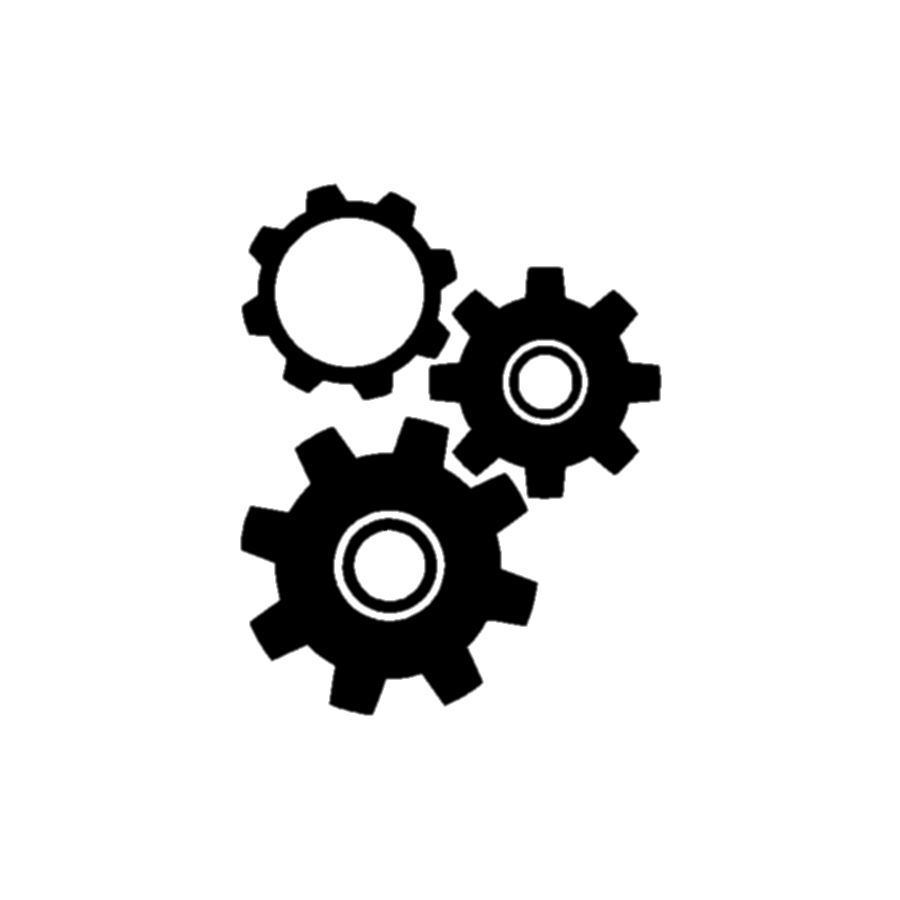 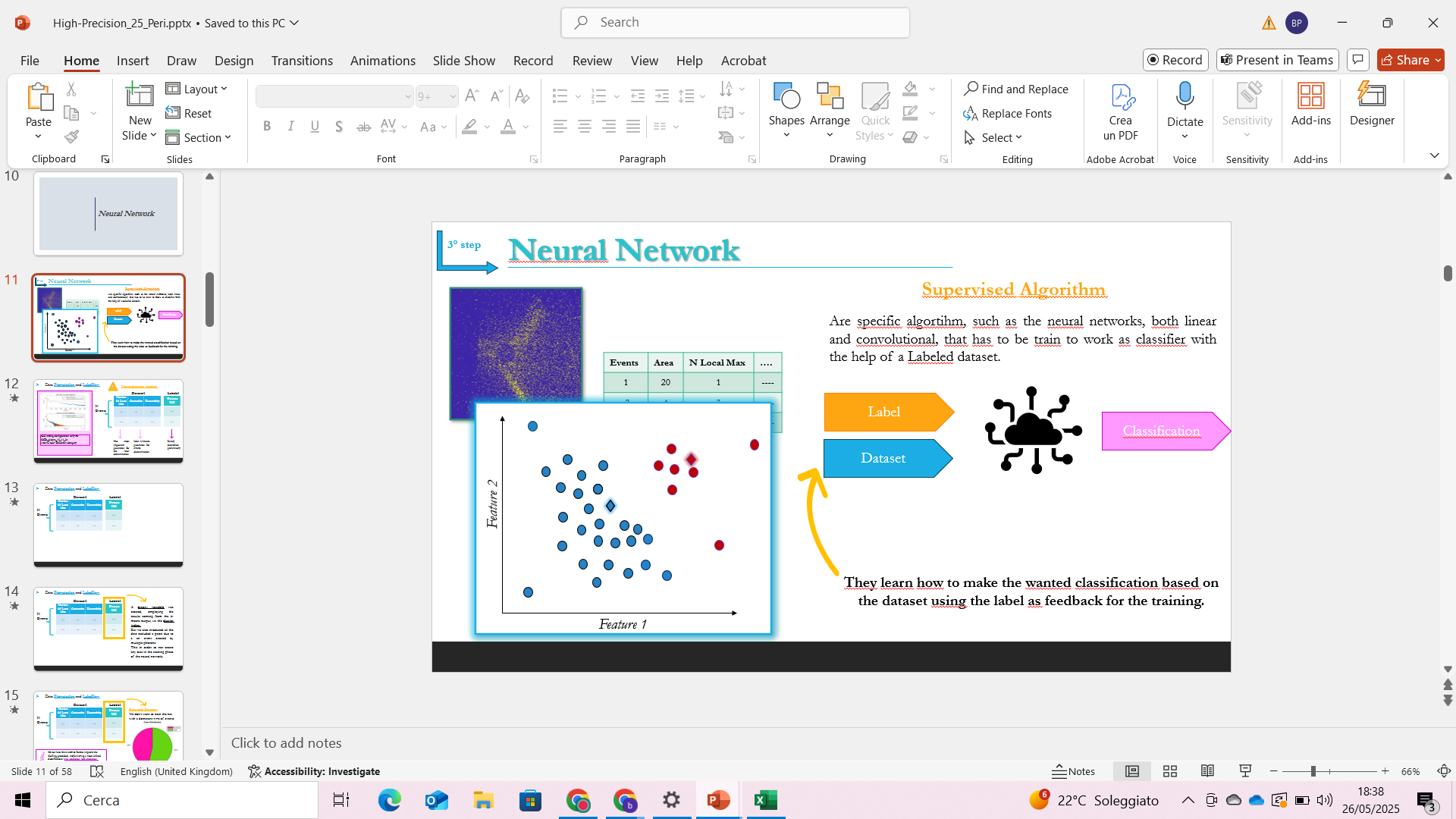 They learn how to make the wanted classification based on the dataset using the label as feedback for the training.
K-means
High Precision X-ray Measurement 2025  - Neural Network
9
Neural Network
3° step
1°step: bwconncomp
Supervised Algorithm
Are specific algortihm, such as the neural networks, both linear and convolutional, that has to be train to work as classifier with the help of a Labeled dataset.
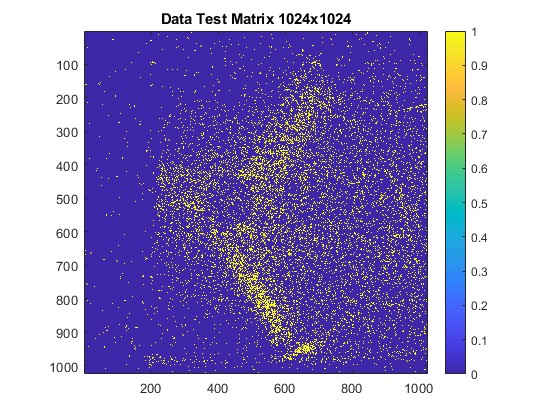 Dataset
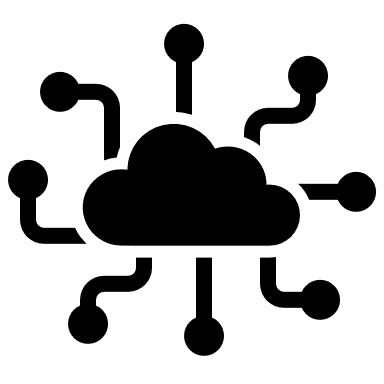 2°step: K-means
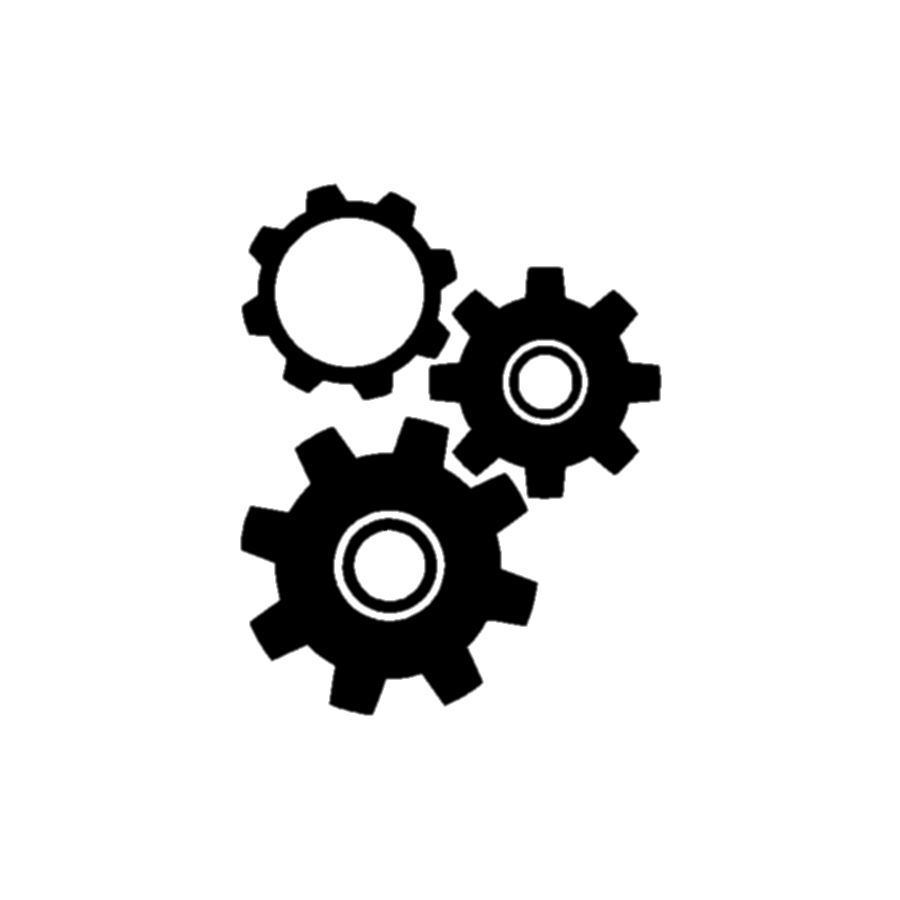 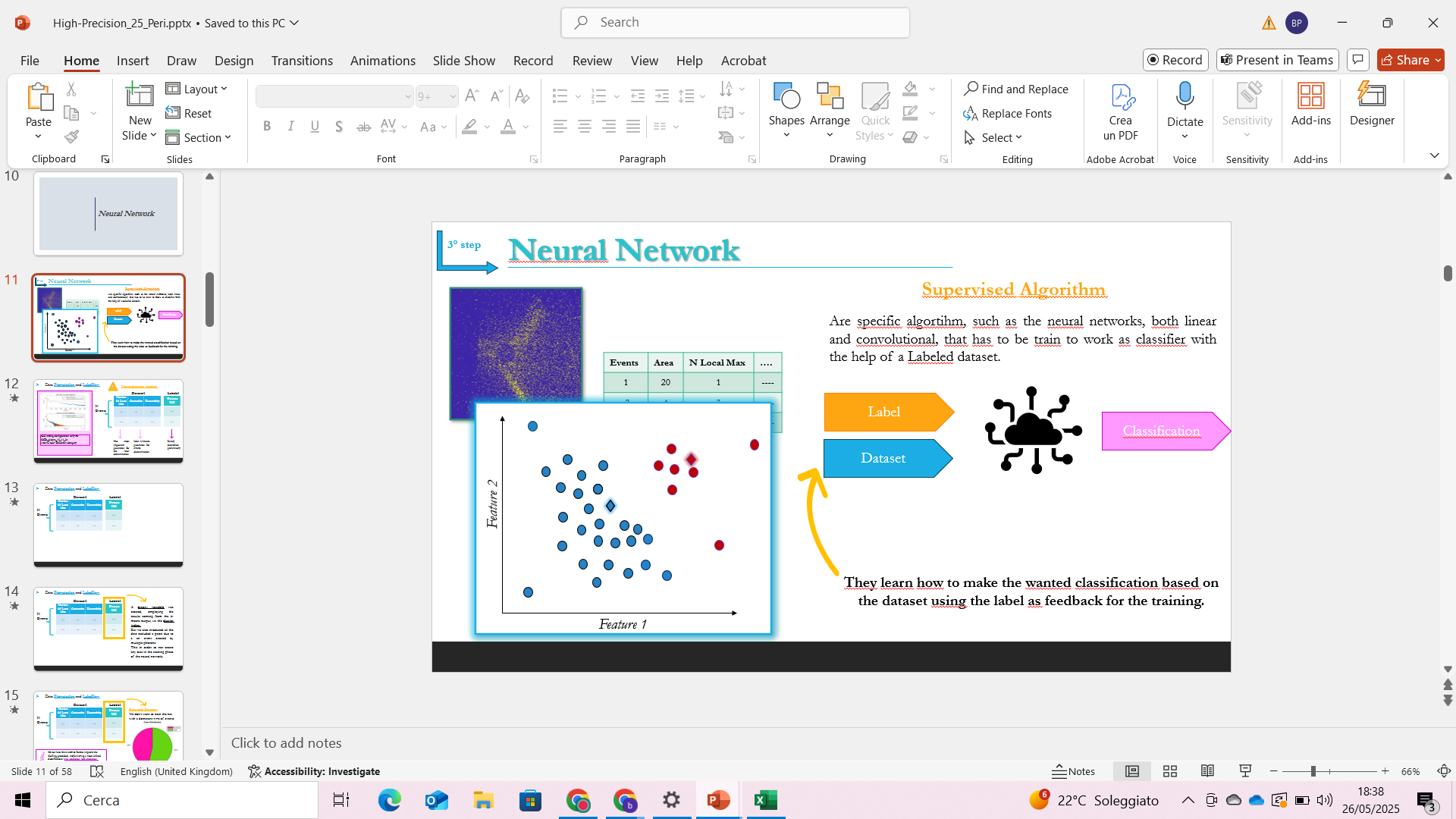 They learn how to make the wanted classification based on the dataset using the label as feedback for the training.
K-means
High Precision X-ray Measurement 2025  - Neural Network
9
Neural Network
3° step
1°step: bwconncomp
Supervised Algorithm
Are specific algortihm, such as the neural networks, both linear and convolutional, that has to be train to work as classifier with the help of a Labeled dataset.
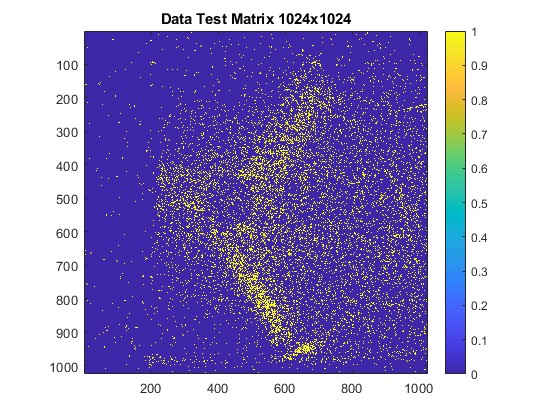 Dataset
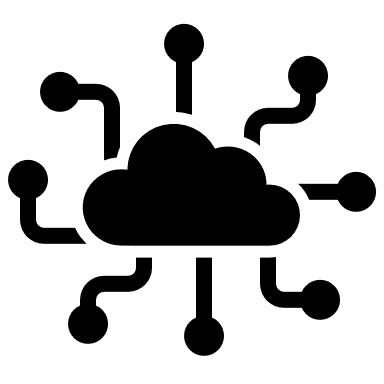 Label
2°step: K-means
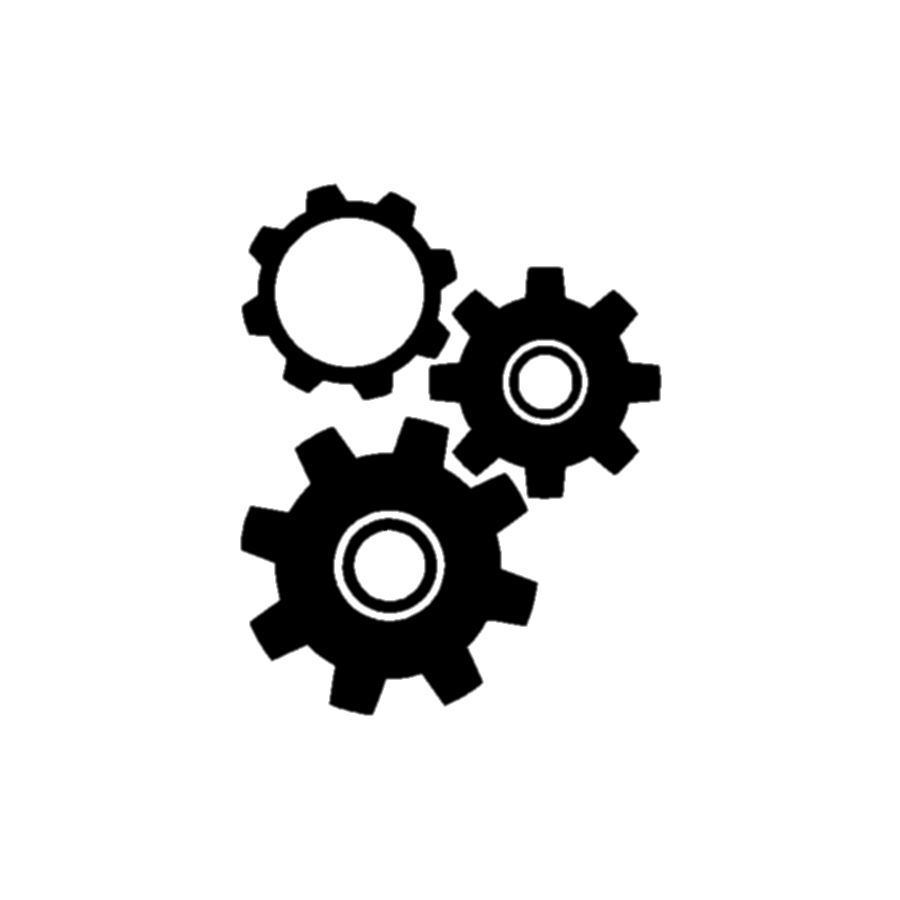 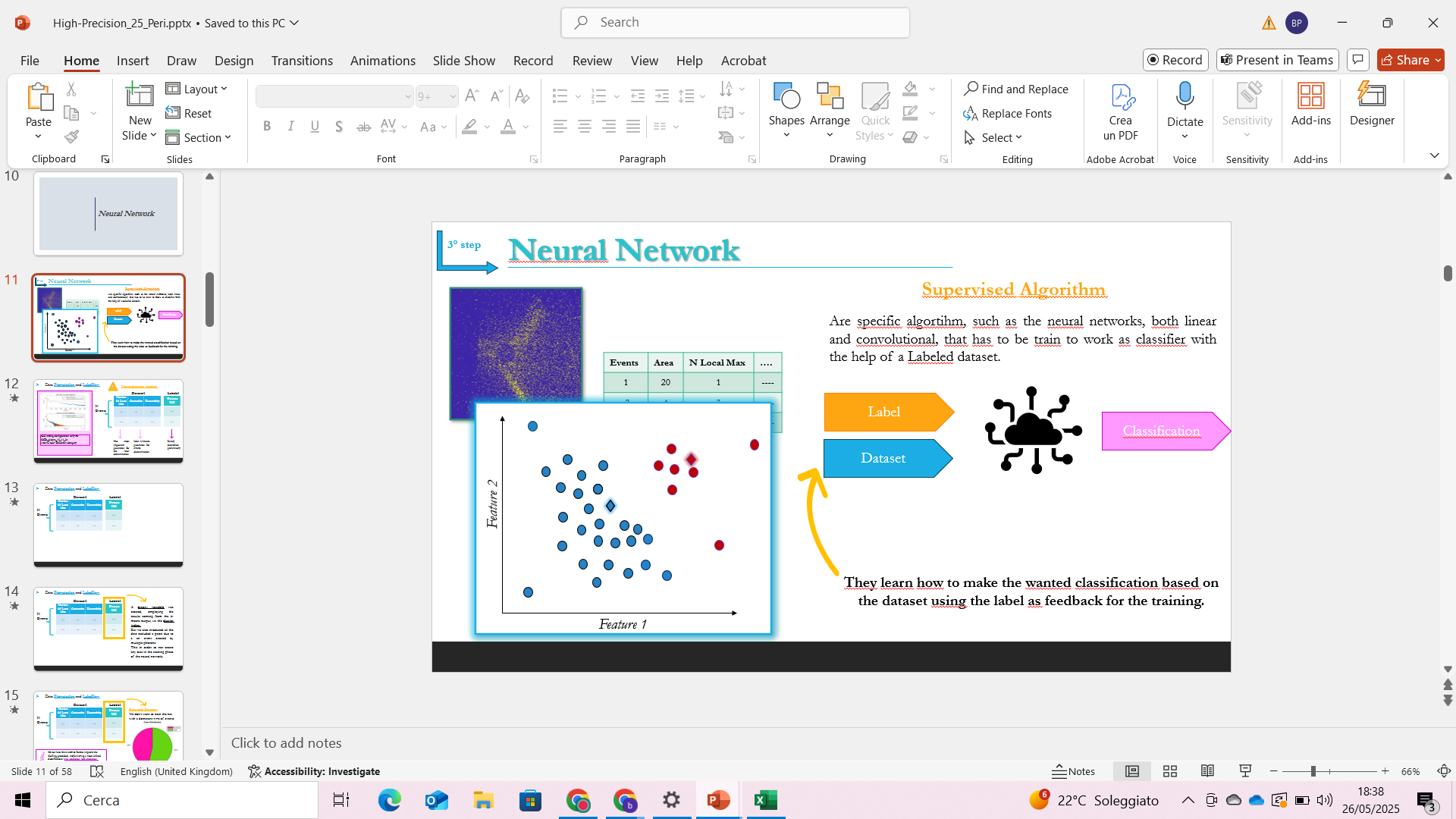 They learn how to make the wanted classification based on the dataset using the label as feedback for the training.
K-means
High Precision X-ray Measurement 2025  - Neural Network
9
Neural Network
3° step
1°step: bwconncomp
Supervised Algorithm
Are specific algortihm, such as the neural networks, both linear and convolutional, that has to be train to work as classifier with the help of a Labeled dataset.
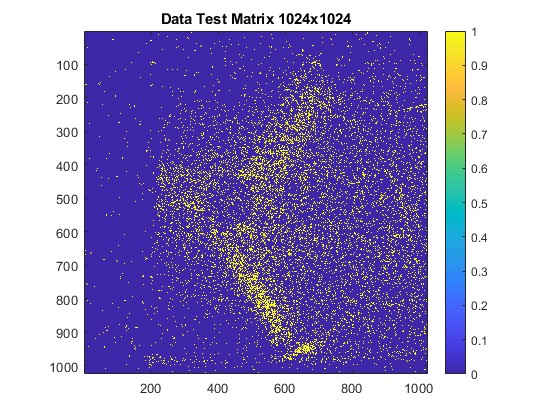 Dataset
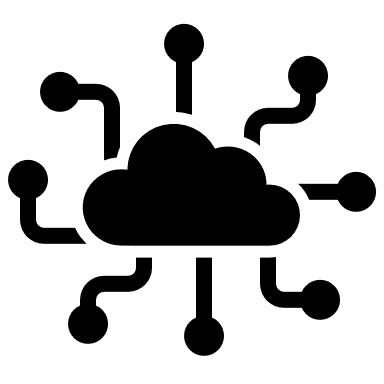 Classification
Label
2°step: K-means
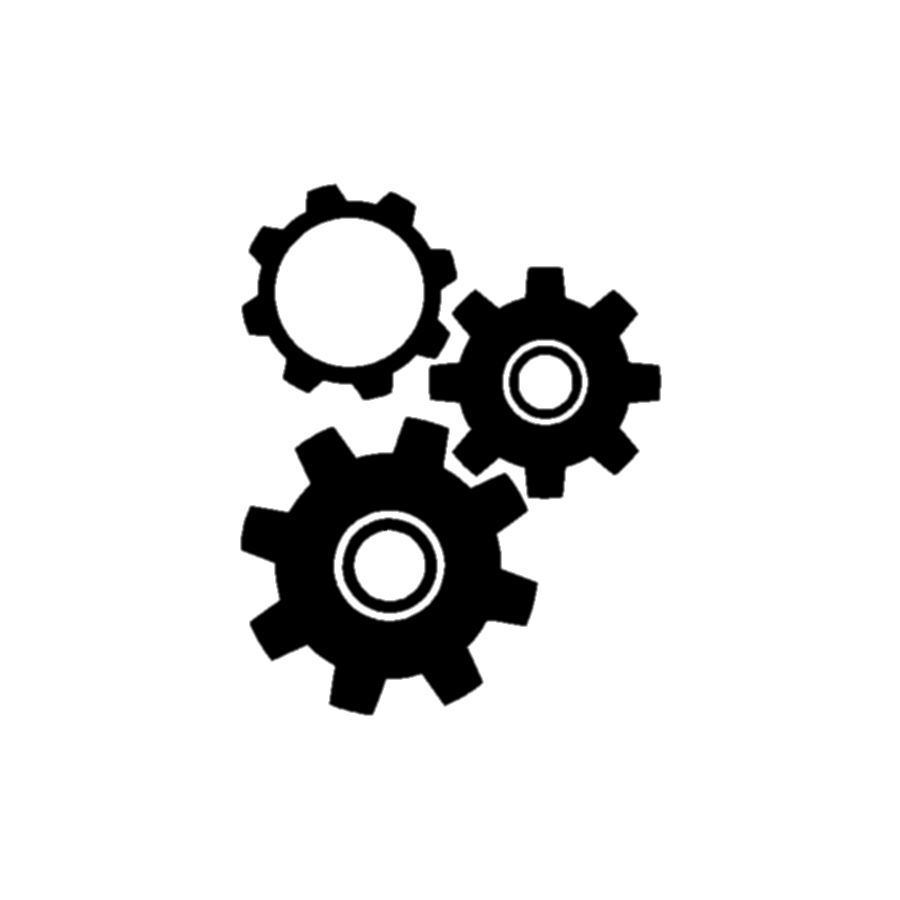 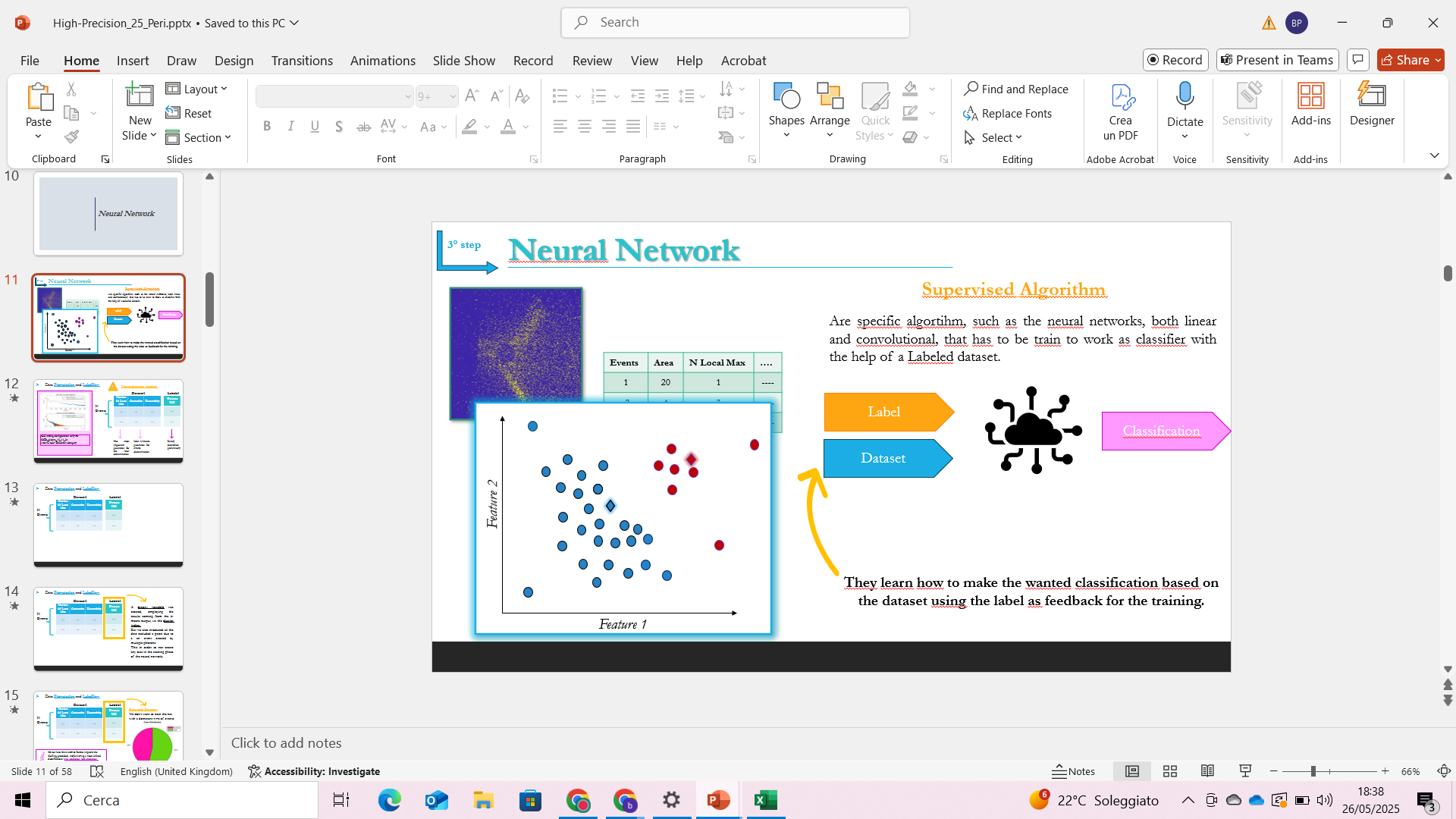 They learn how to make the wanted classification based on the dataset using the label as feedback for the training.
K-means
High Precision X-ray Measurement 2025  - Neural Network
9
Data Preparation and Labelling
Dataset
Labels
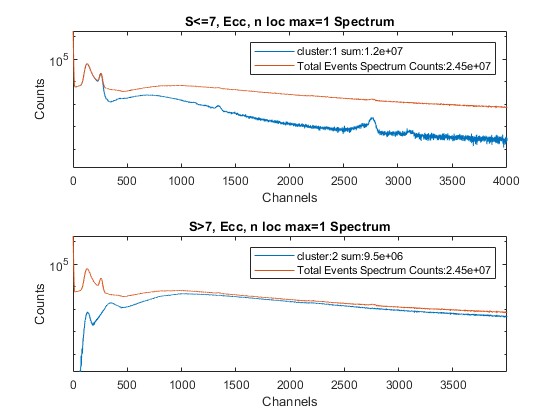 N  Events
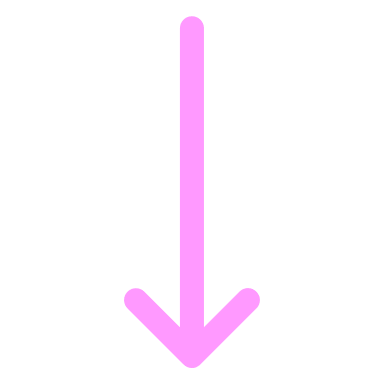 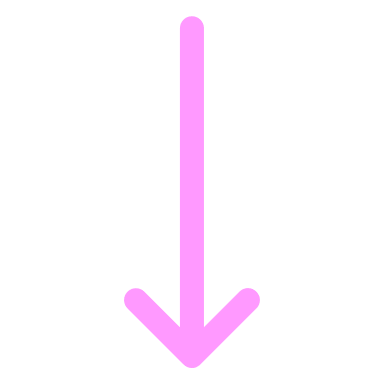 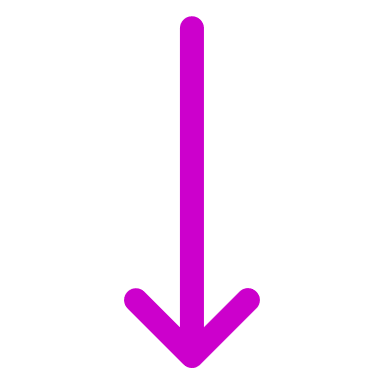 Gas mixing configuration: only Kr
CCD_plasma_13_11_24
Atomki Lab- Debrecen Hungary
The most important parameter for the label determination
Main k-means parameter for events discrimination
Binary distinction preliminarly
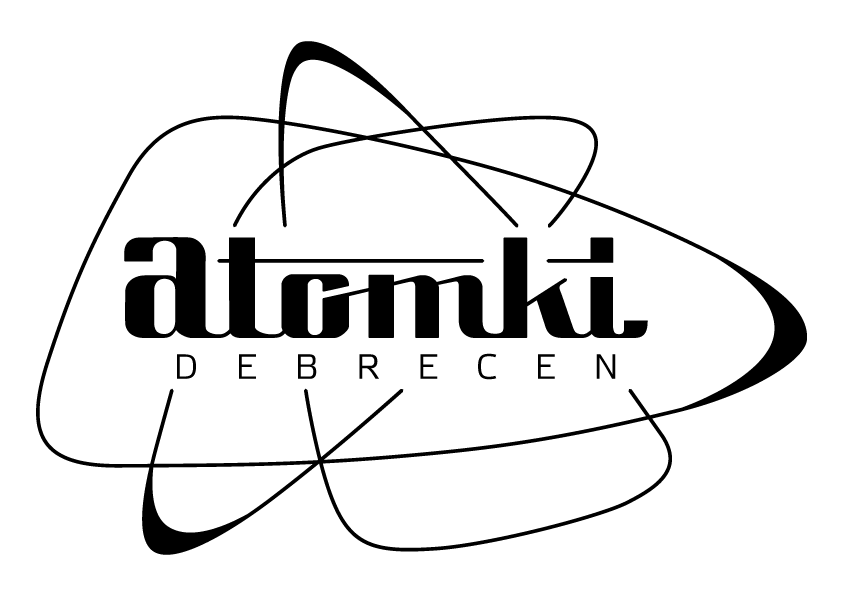 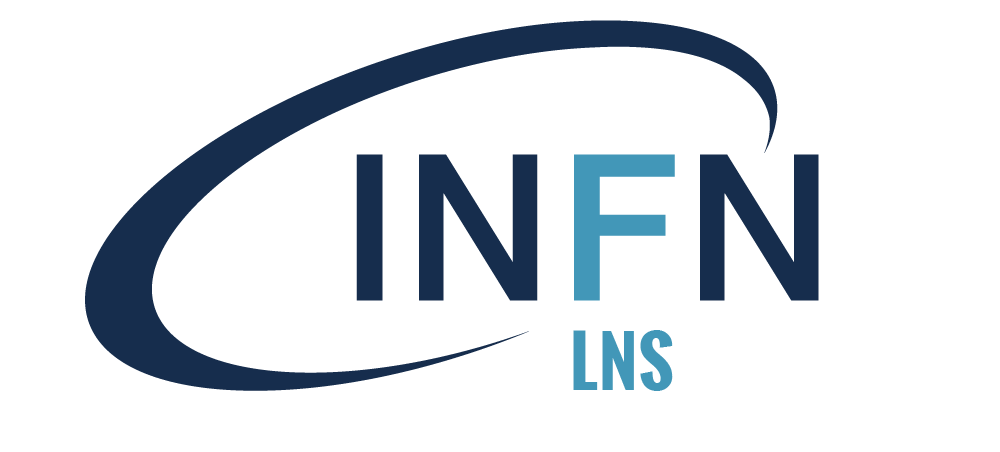 High Precision X-ray Measurement 2025  - Neural Network
10
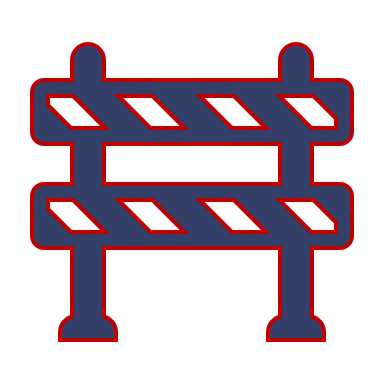 Careful evaluation of the distribution
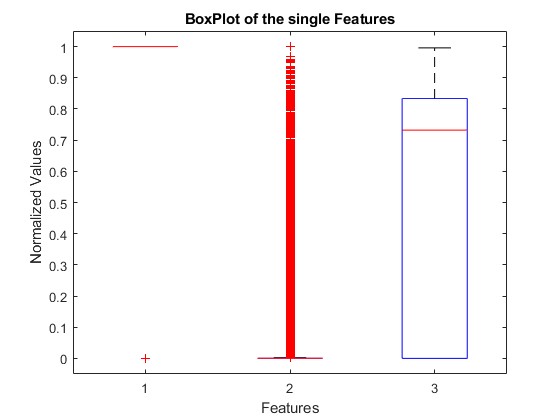 Data Preparation and Labelling
Normalization needed
Normalization function optimized for the neural network called mapminmax.
Dataset
Labels
N  Events
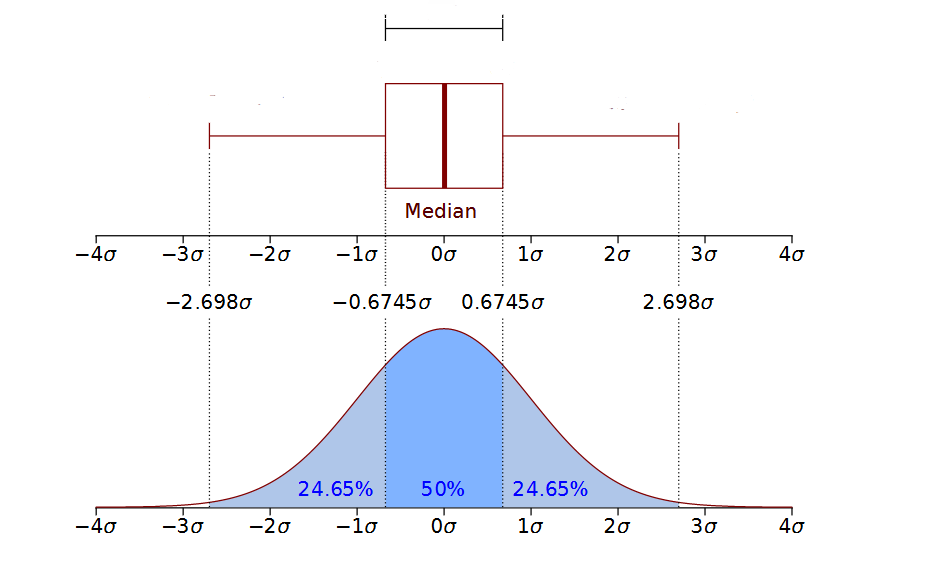 Normalized between 0 and 1
Ranging from 0 to 1
We made it into a binary values
High Precision X-ray Measurement 2025  - Neural Network
11
Data Preparation and Labelling
Normalization needed
Balanced Dataset
Normalization function optimized for the neural network called mapminmax.
A binary variable was created, employing the results coming from the k-means output, i.e. the cluster index
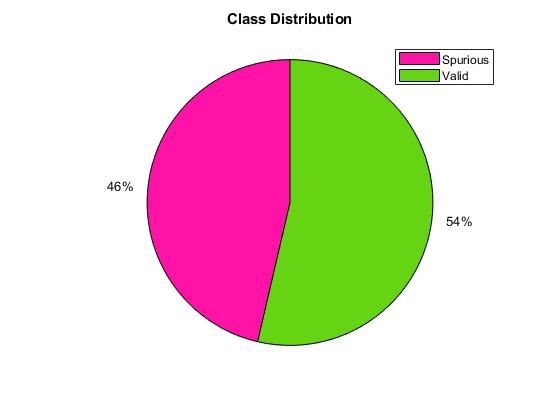 Dataset
Labels
N  Events
Normalized between 0 and 1
Ranging from 0 to 1
We made it into a binary values
High Precision X-ray Measurement 2025  - Neural Network
11
Data Organization
Dataset1
Labels1
TRAINING
70%
Used to train the net, updating the weight between the layers based on these data
N  Events
Used during training to monitor and track the net performances: overfitting, learning
Used after training to evaluate the net performances: on new data.
VALIDATION
15%
TEST
15%
High Precision X-ray Measurement 2025  - Neural Network
12
Randomization Needed
Data Organization
Dataset1
Labels1
Allows for a more efficient training.
It’s a particularly usefull procedure to obtain a rappresentative dataset division.
TRAINING
70%
N  Events
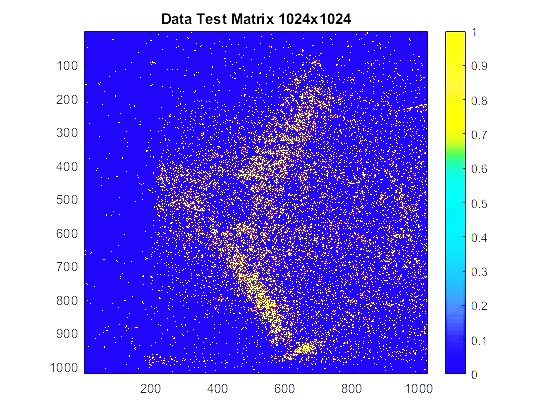 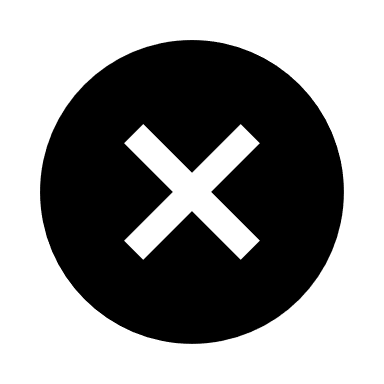 VALIDATION
15%
TEST
15%
High Precision X-ray Measurement 2025  - Neural Network
12
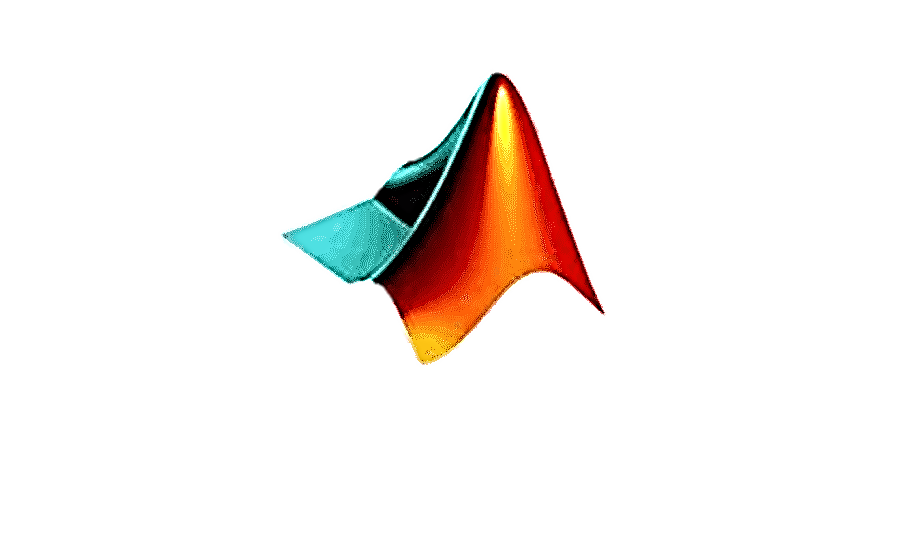 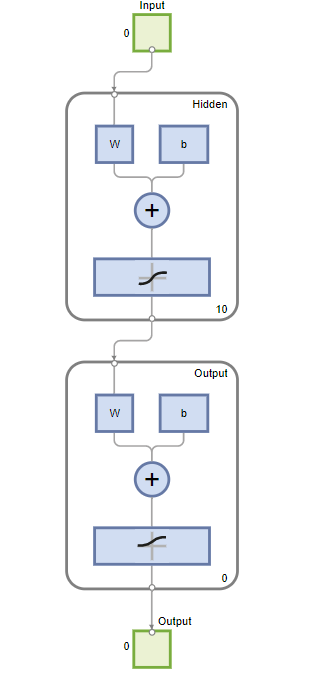 Feed-Forward Net [PATTERNET], which is the simplest neural net, easy to built and to train with specific charcateristic:
It flows in one single direction, without any cycle or feedback connection
Neuron Layers Connected via algorithm-evaluated weights
Net Development
TYPICAL STRUCTURE
Input Layer
Hidden Layers
Output Layer
High Precision X-ray Measurement 2025  - Neural Network
13
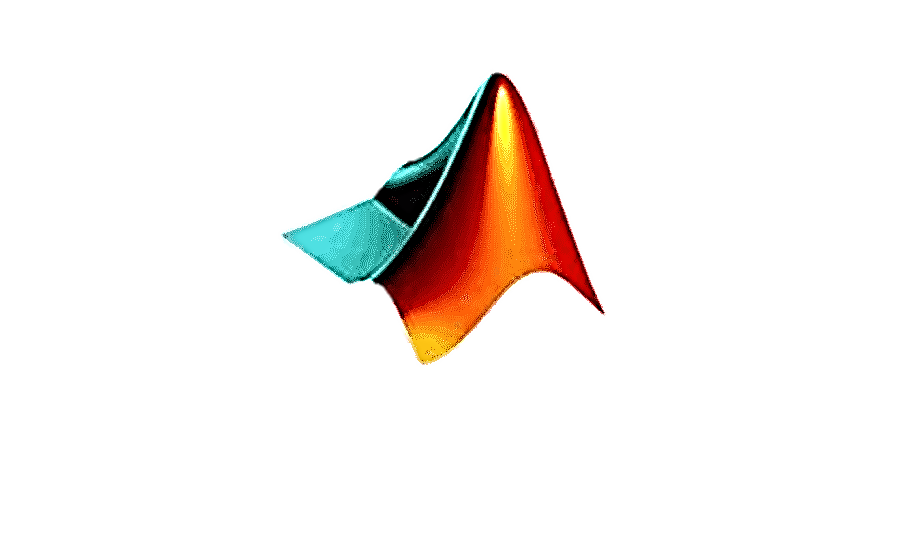 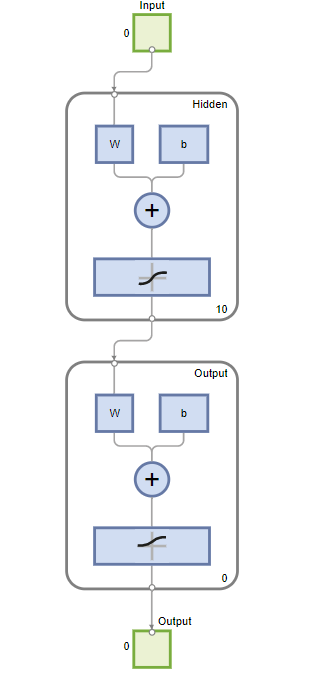 Feed-Forward Net [PATTERNET], which is the simplest neural net, easy to built and to train with specific charcateristic:
It flows in one single direction, without any cycle or feedback connection
Neuron Layers Connected via algorithm-evaluated weights
Net Development
TYPICAL STRUCTURE
Input data, organized and classified in train, validation and test, labeled.
In our case we will have 3 neurons as we employed 3 features
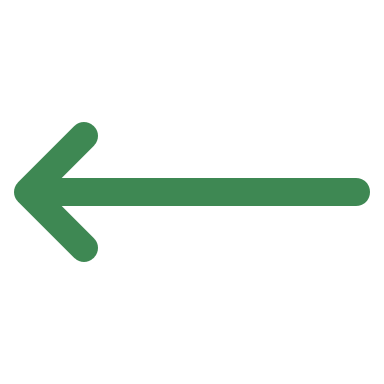 Input Layer
Hidden Layers
Output Layer
High Precision X-ray Measurement 2025  - Neural Network
13
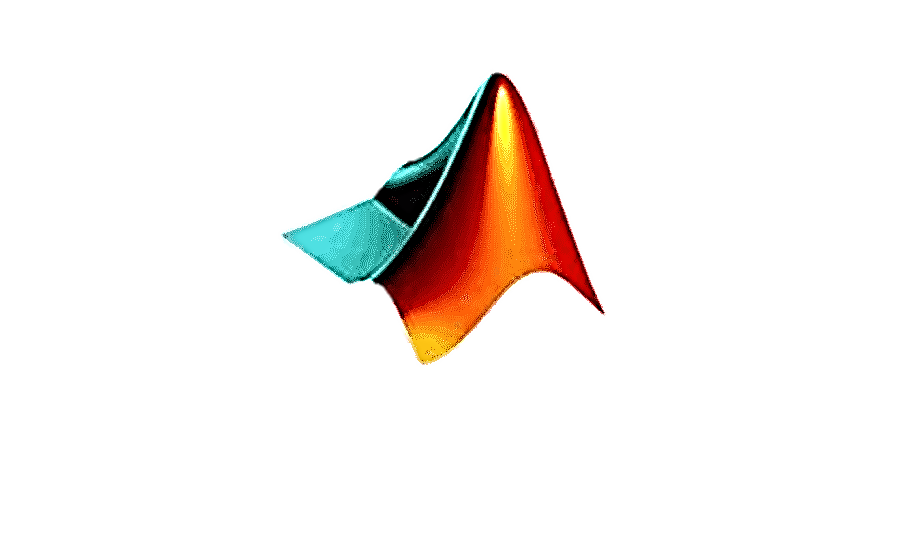 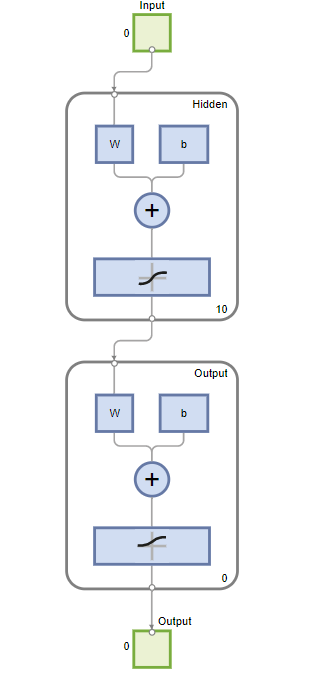 Feed-Forward Net [PATTERNET], which is the simplest neural net, easy to built and to train with specific charcateristic:
It flows in one single direction, without any cycle or feedback connection
Neuron Layers Connected via algorithm-evaluated weights
Net Development
TYPICAL STRUCTURE
The hidden neurons layers act on the data weighting them based on specific activation function depending upon the training algorithm, modulating non linear relationship between data
Input Layer
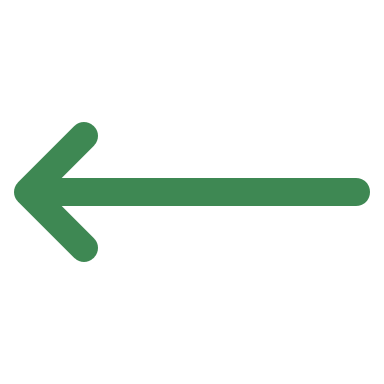 Hidden Layers
Output Layer
High Precision X-ray Measurement 2025  - Neural Network
13
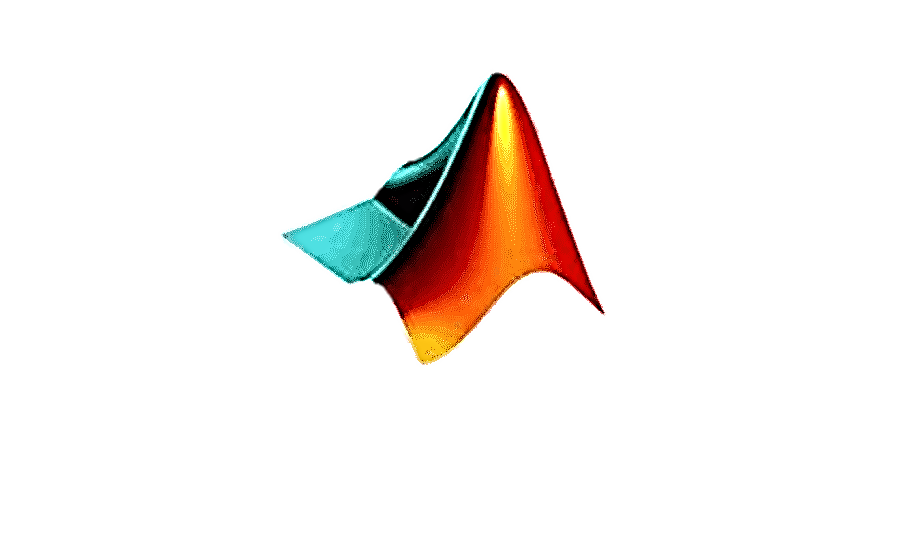 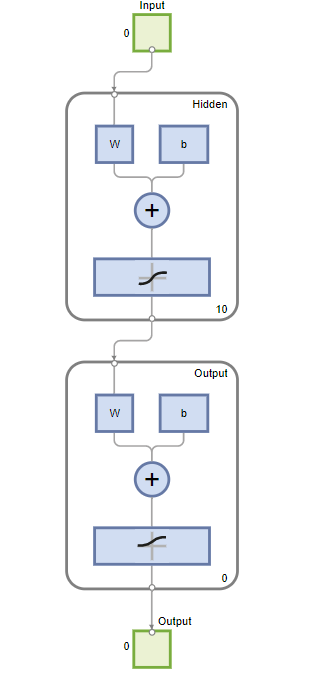 Feed-Forward Net [PATTERNET], which is the simplest neural net, easy to built and to train with specific charcateristic:
It flows in one single direction, without any cycle or feedback connection
Neuron Layers Connected via algorithm-evaluated weights
Net Development
TYPICAL STRUCTURE
Input Layer
Hidden Layers
Once in the 1-neuron Output Layer, the information have to be processed by the default sigmoid function into a interpretable results, such as the probability of belonging to a specific class (mainly used for binary classification)
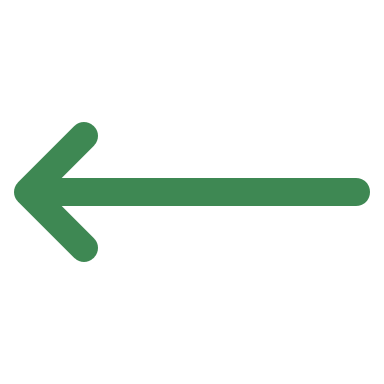 Output Layer
High Precision X-ray Measurement 2025  - Neural Network
13
Net Training
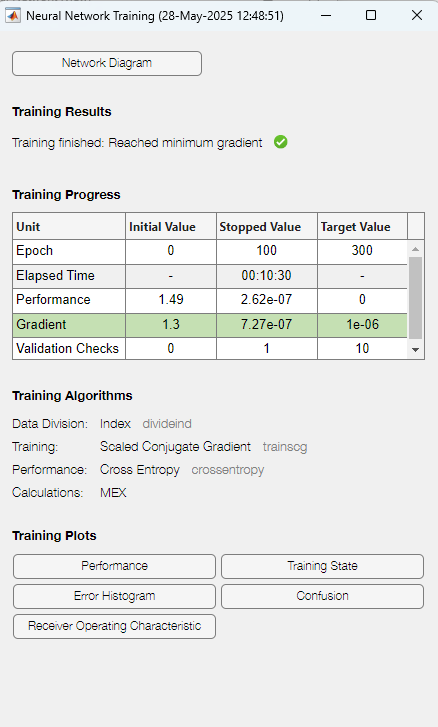 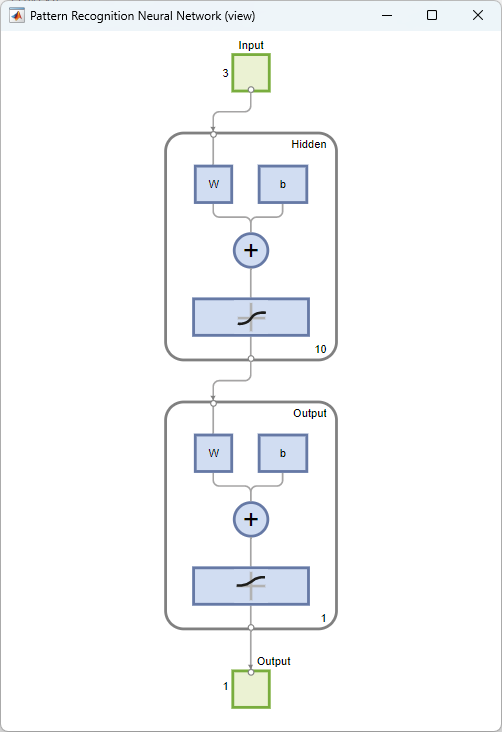 High Precision X-ray Measurement 2025  - Neural Network
14
Net Training
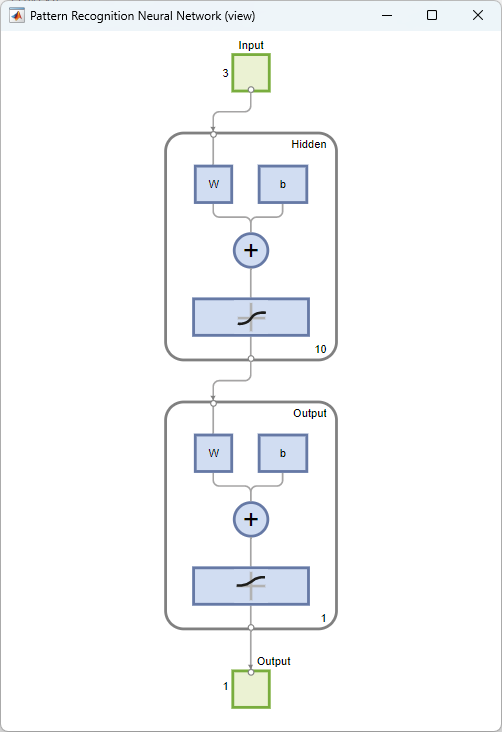 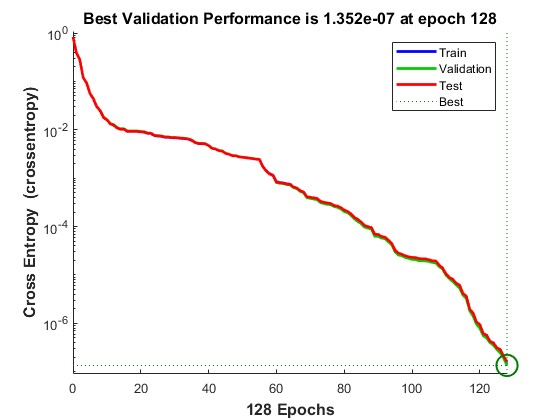 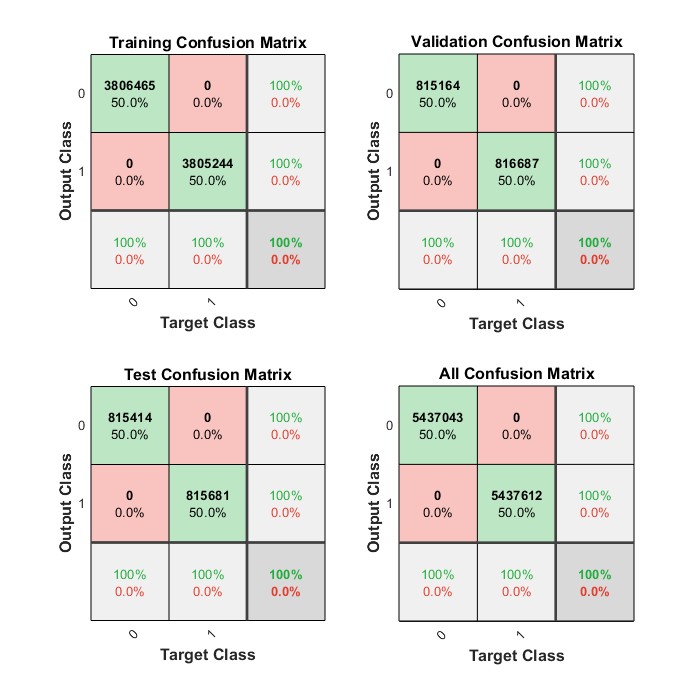 TN
FN
TP
FP
High Precision X-ray Measurement 2025  - Neural Network
15
Net Training
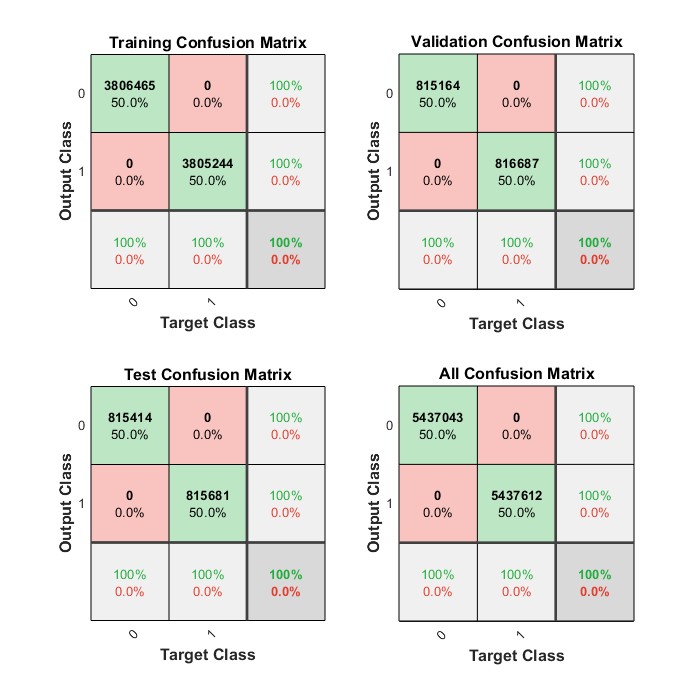 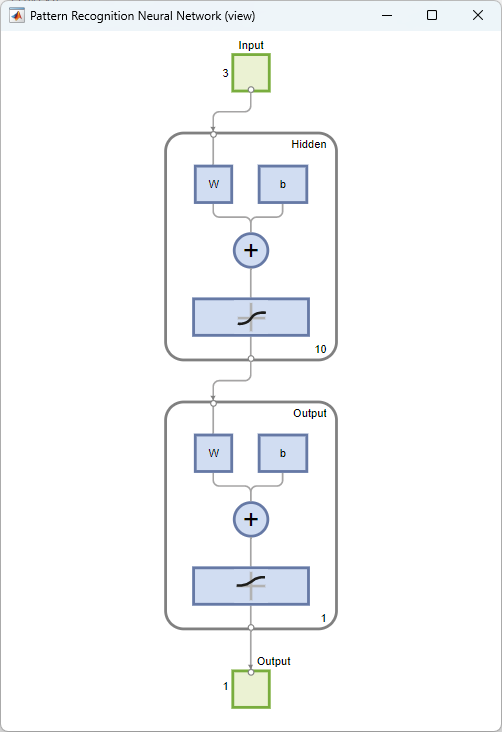 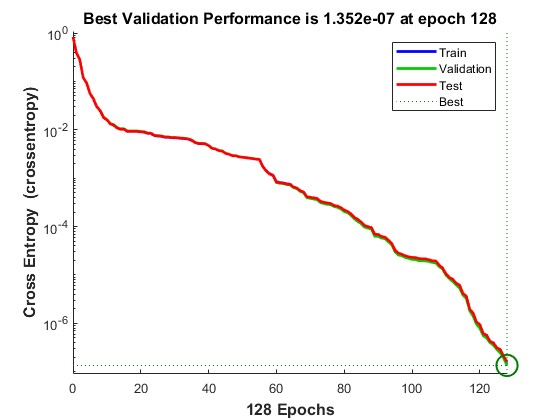 High Precision X-ray Measurement 2025  - Neural Network
15
First Results
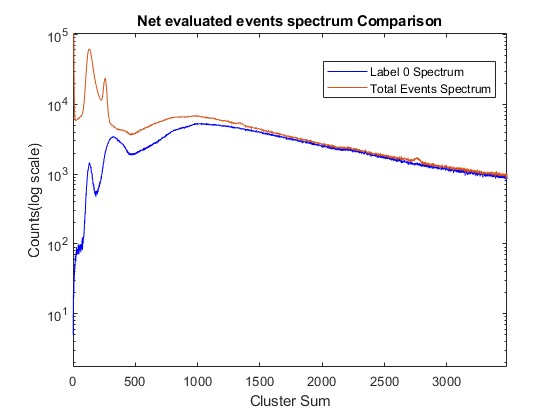 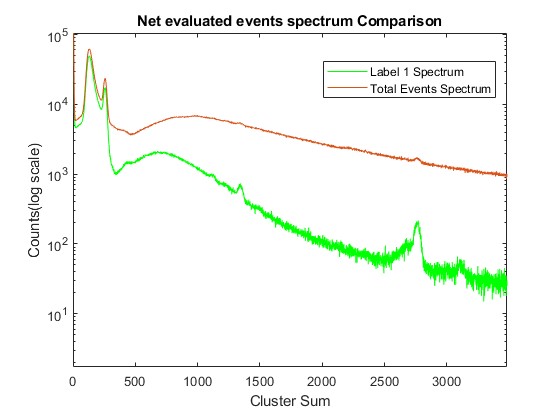 Al
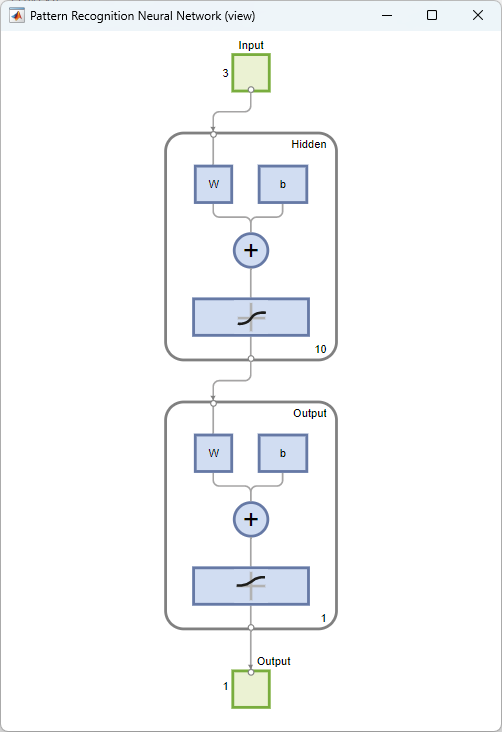 Ag
Kr
Channels
Channels
2% FWHM @ Kr peak
High Precision X-ray Measurement 2025  - Neural Network
16
Conclusions & Perspectives
Conclusions & Perspectives
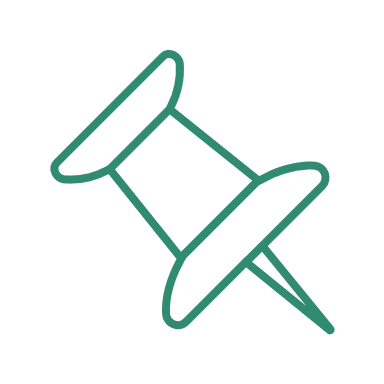 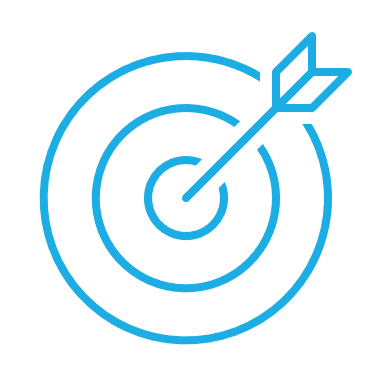 TO DO LIST
ACHIEVEMENTS
Test of the Methods performances on a new dataset
Further training of the Net on different dataset
Test of the Net Performance on simulated data
Validation of the AI based unsupervised Algorithm K-means
Development and Training of a Feed-Forward Neural Network
First Results on the data coming from the last experimental Campaign
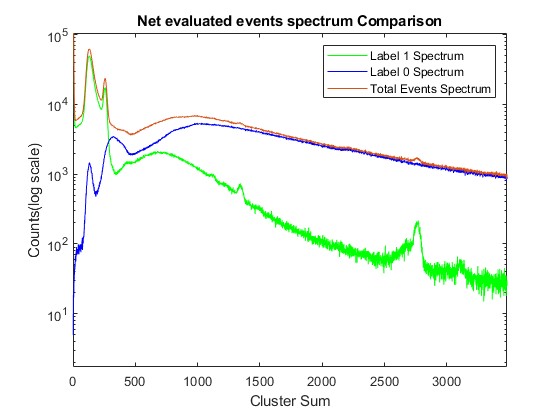 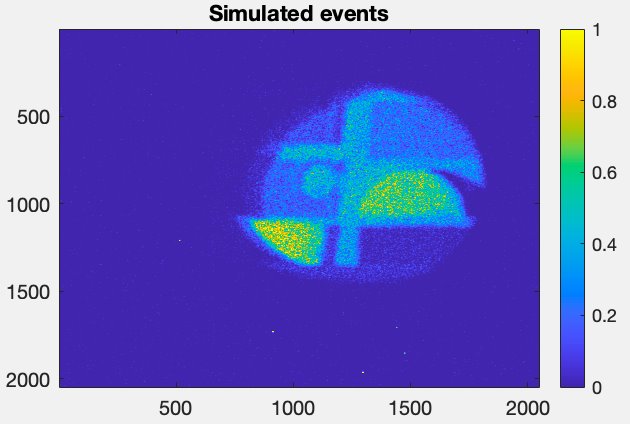 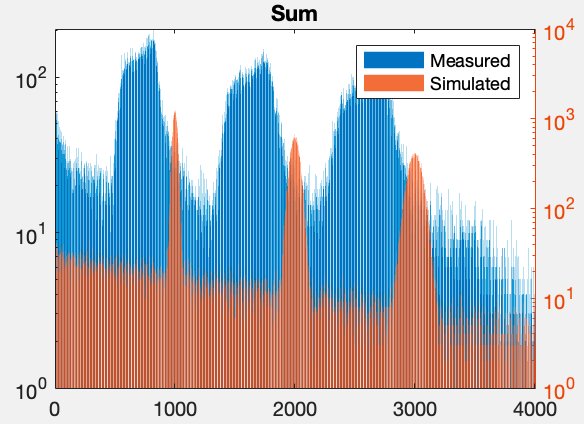 MC Simulations
High Precision X-ray Measurement 2025  - Conclusions & Perspectives
17
Thanks for the Attention
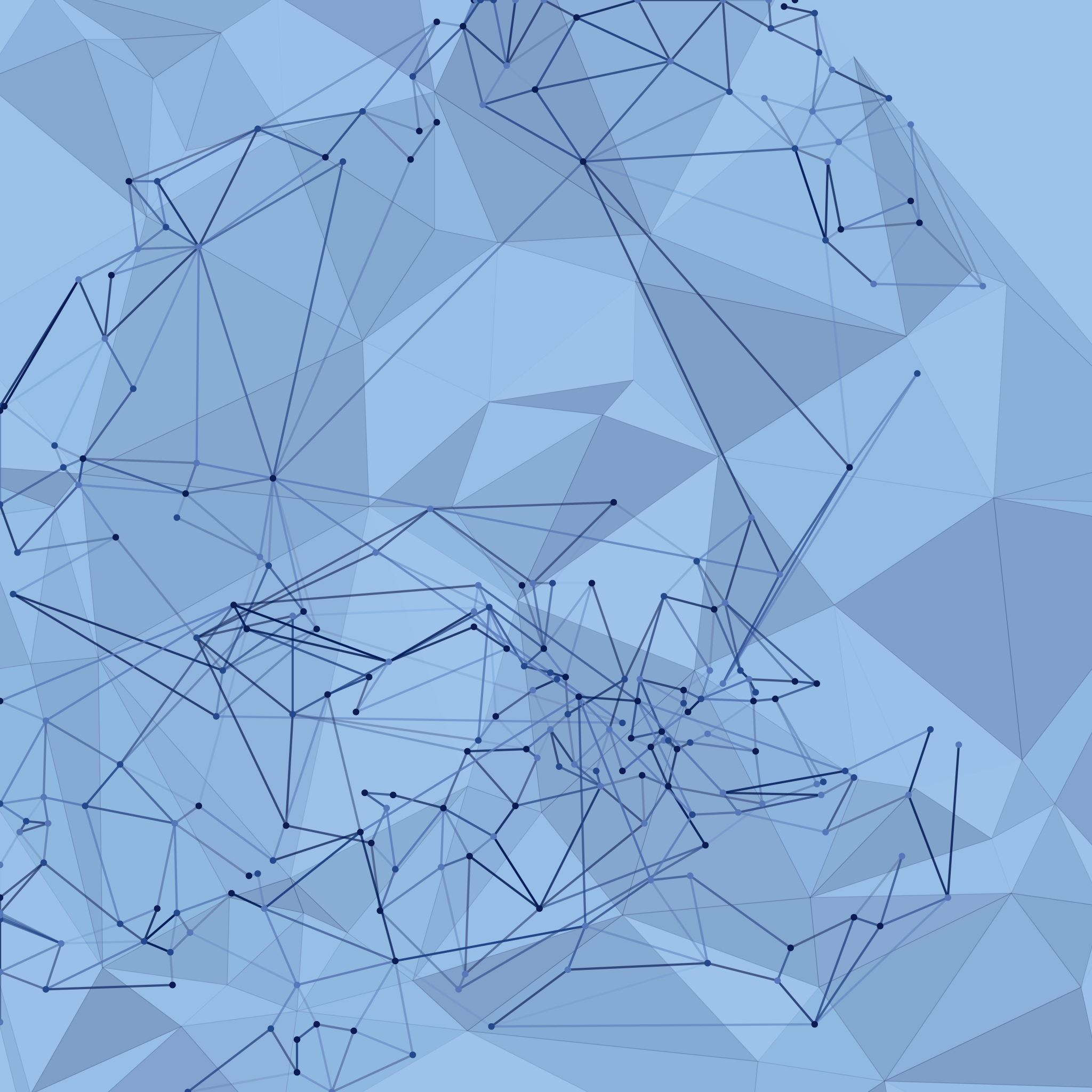 High Precision X-ray Measurements 2025
Jun 16 – 20, 2025
Laboratori Nazionali di Frascati INFN
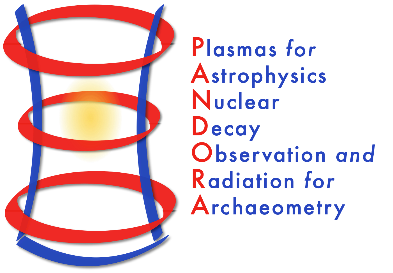 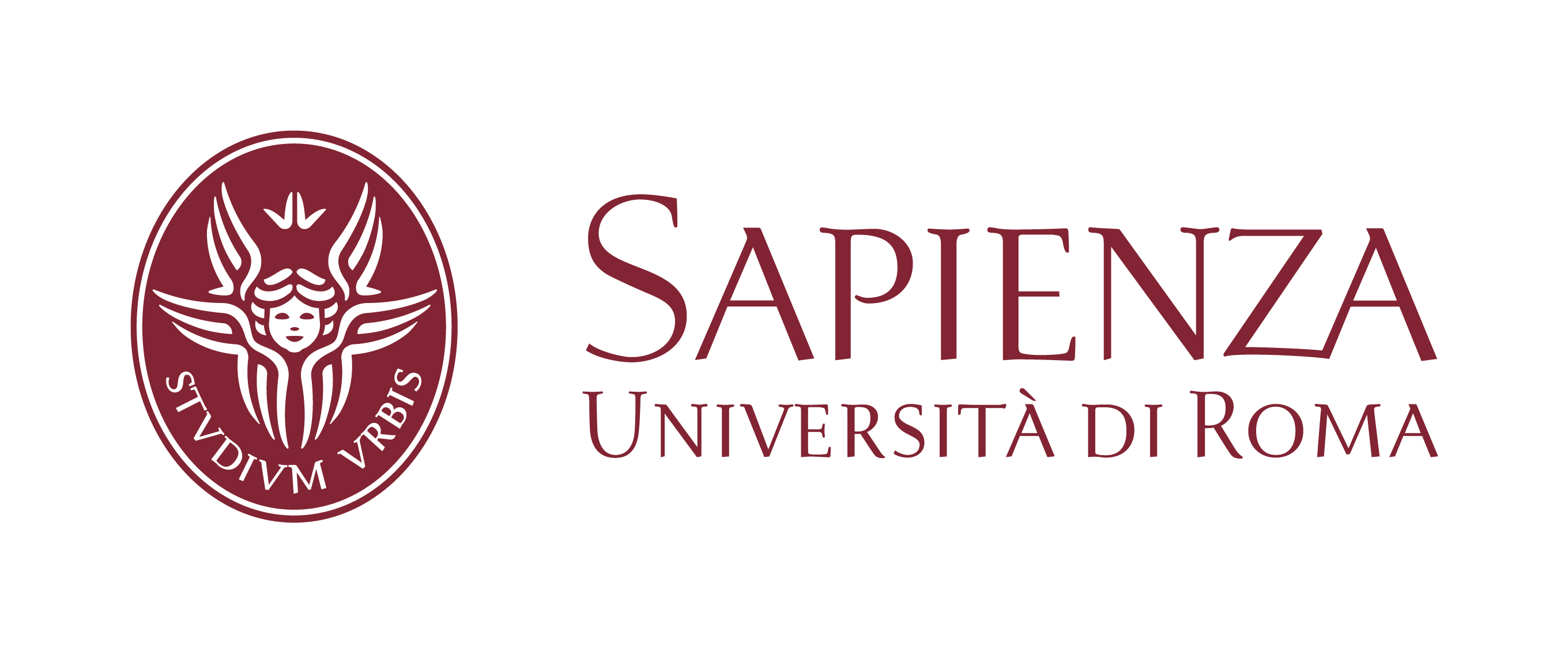 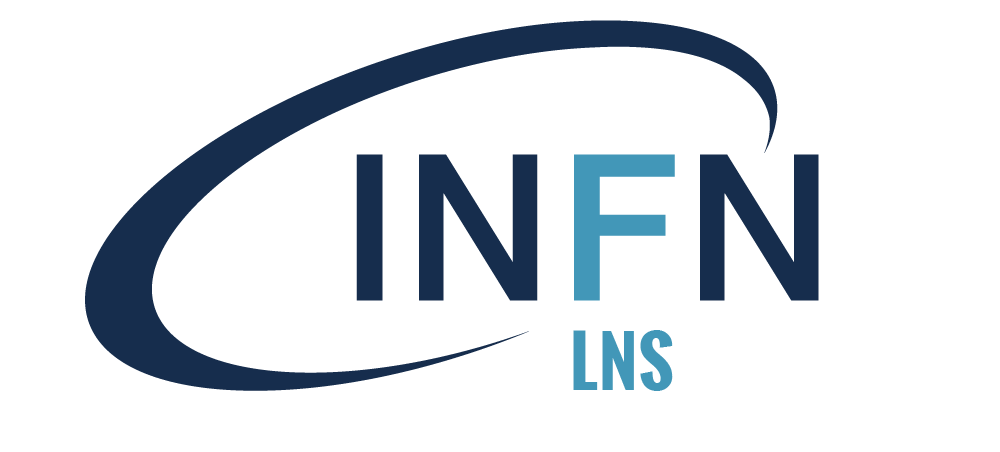 Back-up Slides
Thermodynamic Parameters & Emissivity models
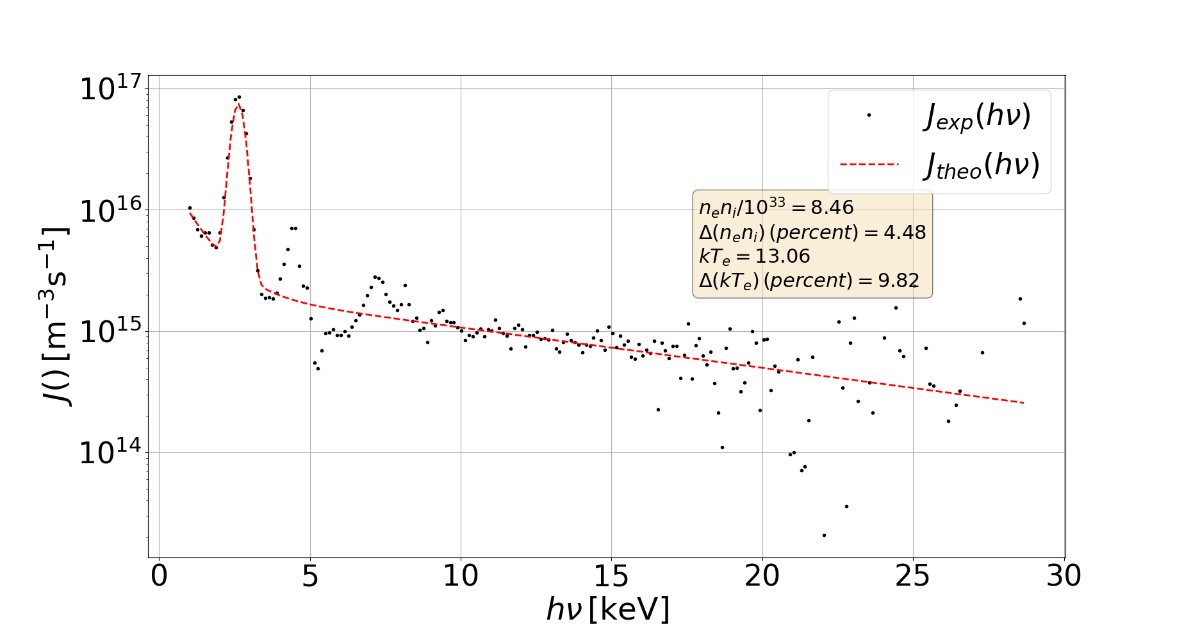 Soft X-ray spectrum can be converted into X-ray emissivity density J(hν) by calculating the emissivity volume VP and geometrical efficiency Ωg
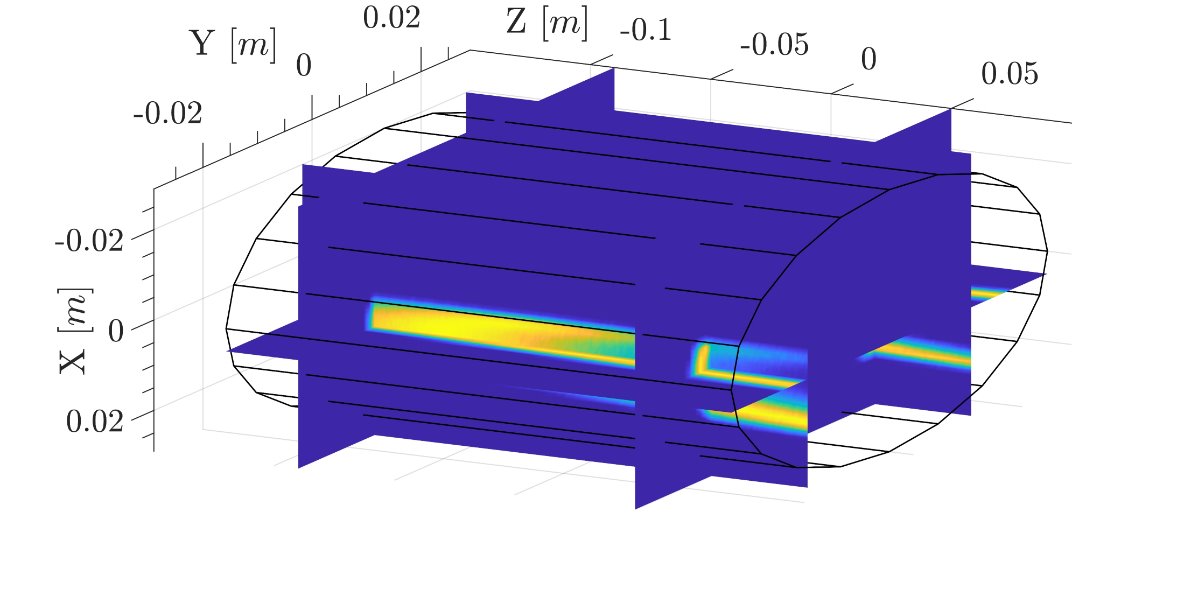 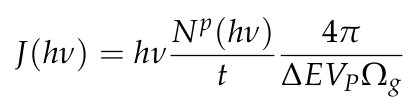 Warm Electron population (0.5-30 keV)
Total energy emitted per unit time, volume and energy, through photons of energy hν
Emissivity Model
The plasma X-ray spectrum can be decomposed into continuous bremsstrahlung and discrete line emission, so de emissivity density:   Jtheo(hν) = Jtheo,brem(hν) +Jtheo,line(hν)
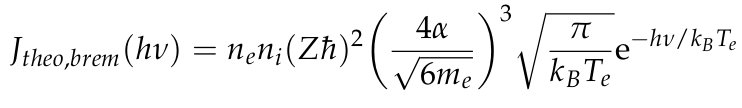 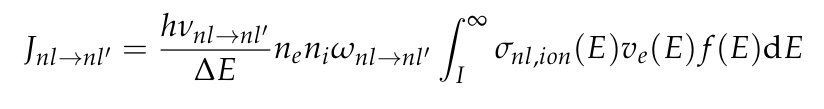 Thermodynamic Parameters
Full-field Energy Spectrum: Gas Mixing
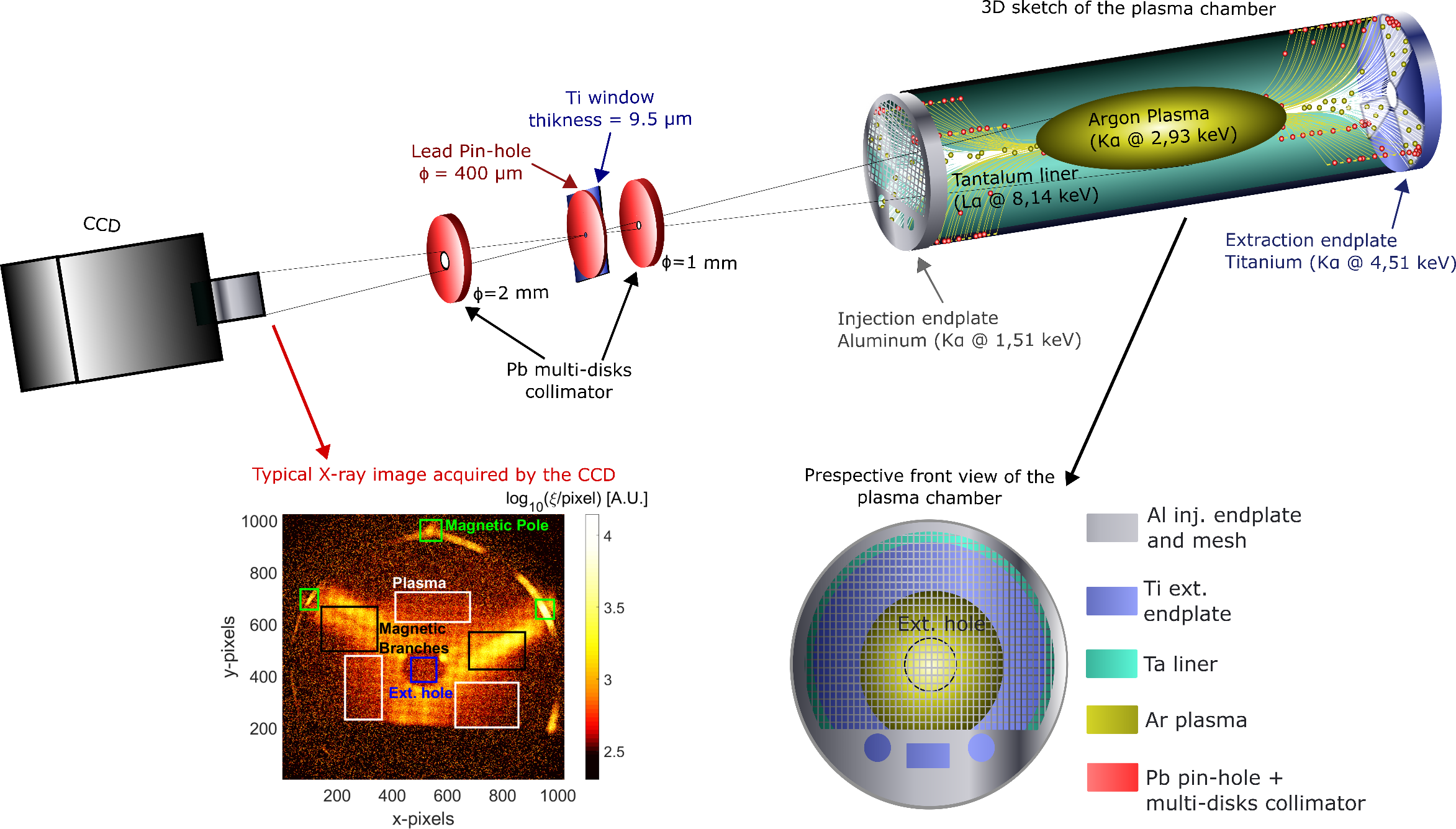 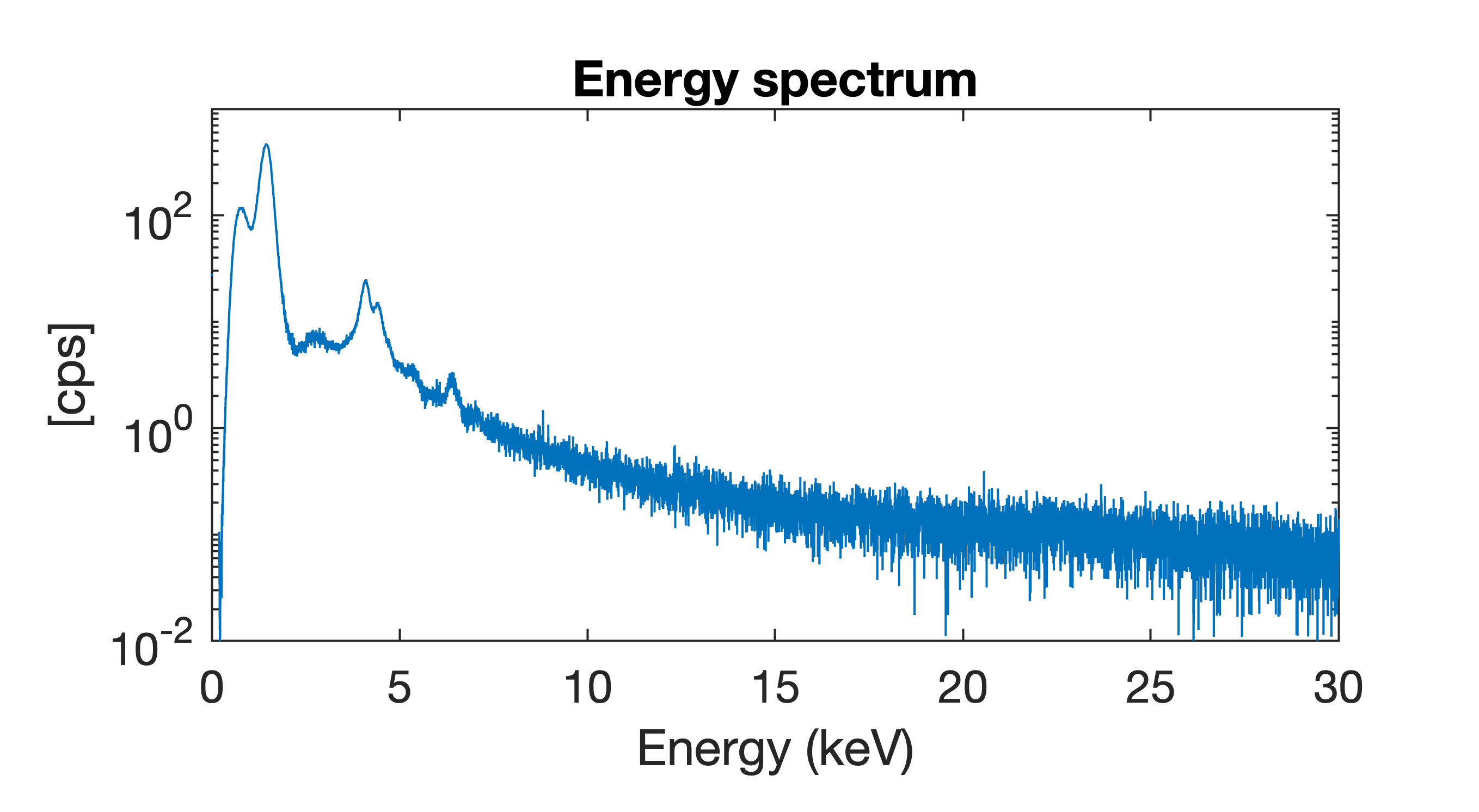 Al
Xe
Fe
Fluorescence peaks and Bremsstrahlung Continuum for Gas Mixing Measurement in the last experimental campaing at ATOMKI Lab
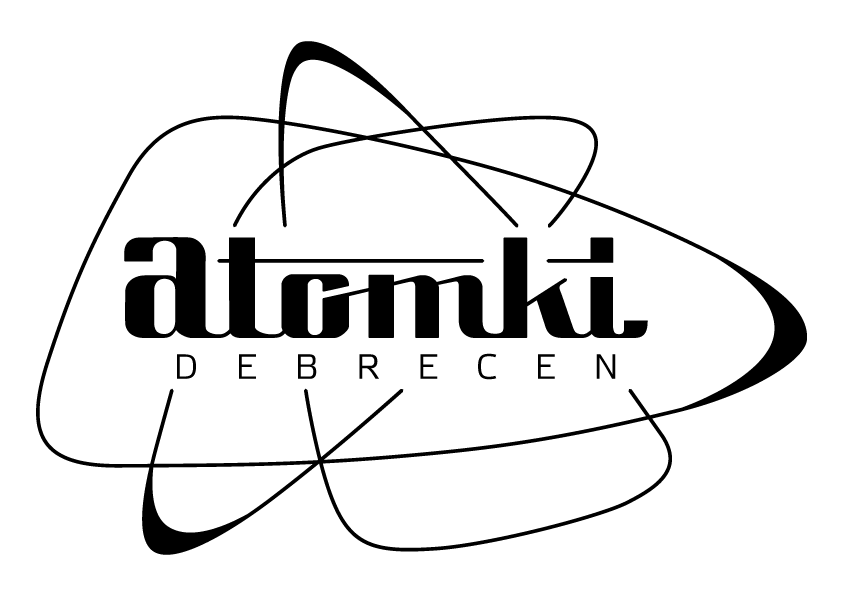 Validation of the Method
Ti Kα,Kβ
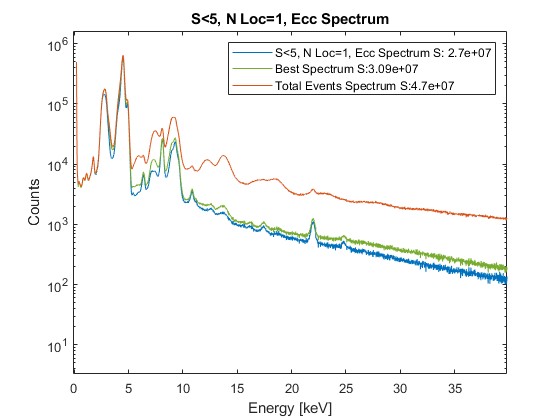 Multiple Features Spectrum: 

AI Algorithm
Cluster Size
Number of Local Max =1
Eccentricity
Ar
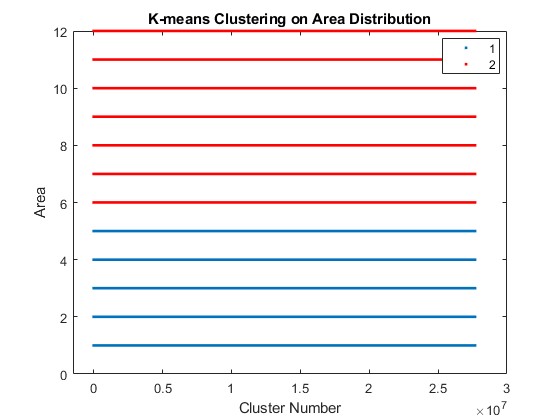 Ta Lα
Ag
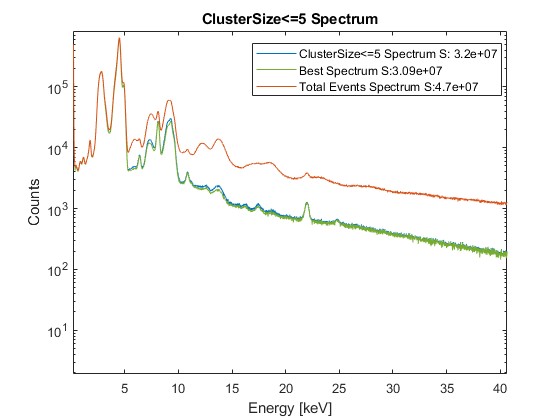 7
High Precision X-ray Measurement 2025  -First steps: Imaging & Clustering Tools
Results of K-means on New Data Set
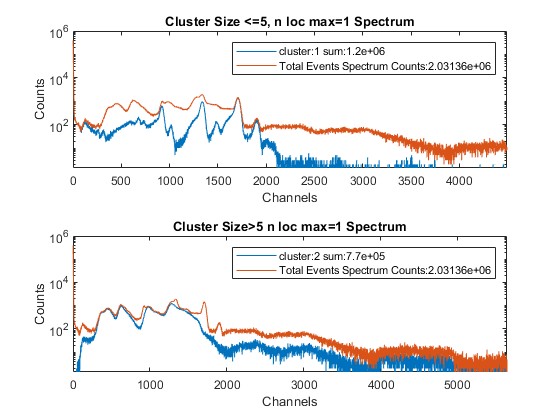 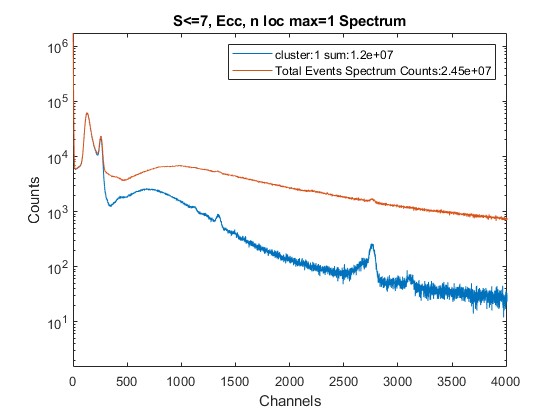 Multielemental Analysis. FPT 2024- INFN-LNS Catania, Italy
Gas mixing measures, Krypton Plasma. Esperimental Campain November 2024- Debrecen, Hungary
High Precision X-ray Measurement 2025  - Back-up Slides
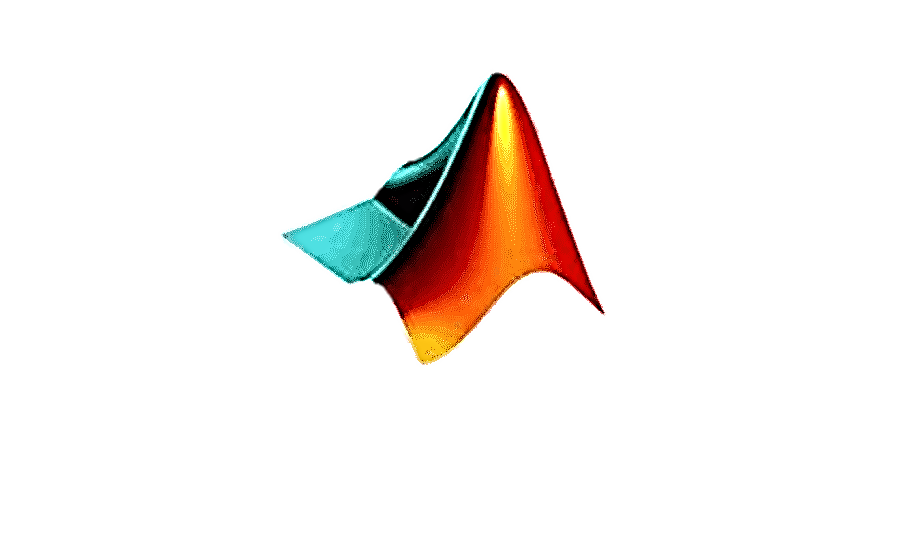 Net Development
Among the Feed-Forward Nets in MATLAB we choose the already optimized net for structured data in classification problems: PATTERNET
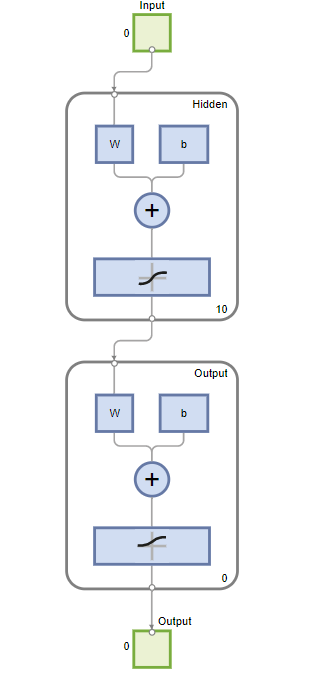 Parameters Definition
High Precision X-ray Measurement 2025  - Back-up Slides
1st Attempt to Train
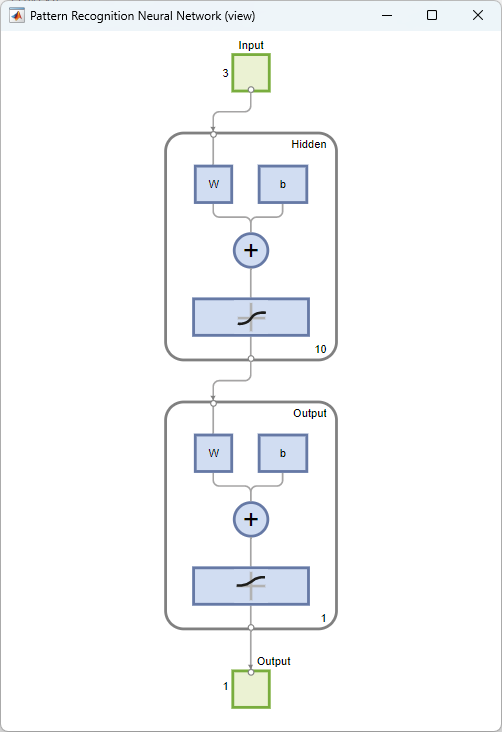 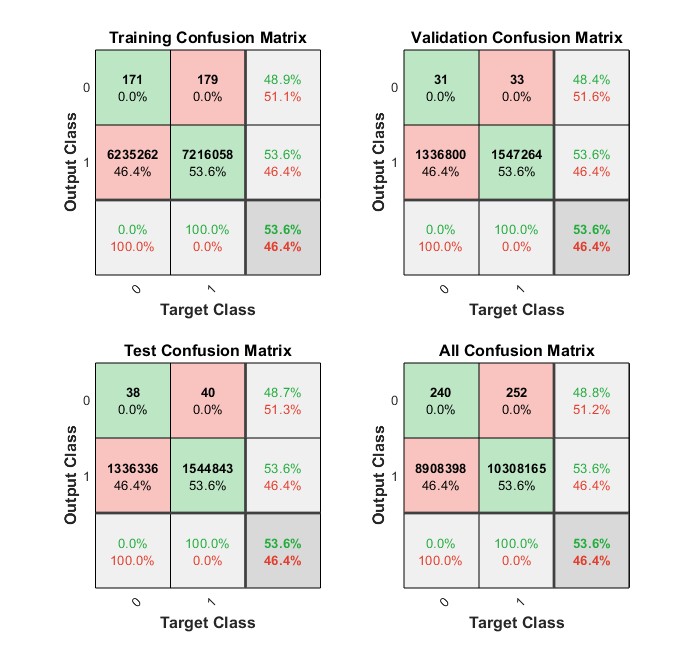 Predicted Class
TN
FN
Let’s explore the confusion Matrix:
We have the Predicted Class in rows, and the Real Class in the coloumns. So we can easily highlight the 
True Positive(True predicted Correclty), 
False Positive(True predicted Wrong), 
True Negative(False predicted Correctly) and 
False Negative(False predicted Wrong) class.
TP
FP
Real Class
High Precision X-ray Measurement 2025  - Back-up Slides
Dataset1
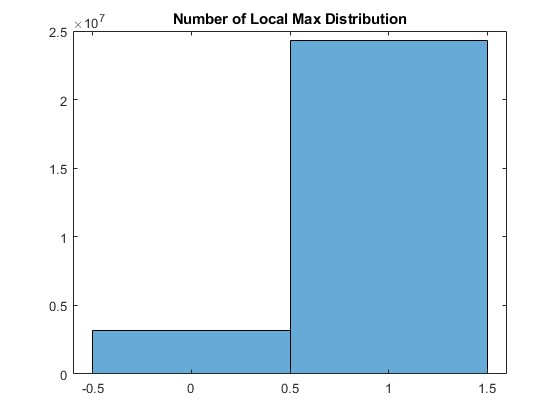 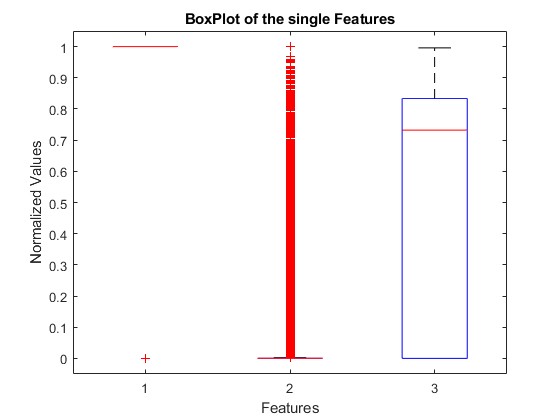 Data Check
In this case we’re working with a binary feature (box plot not so informative): as we can see there’s a significant imbalance. If the neural net has an hard time recognizing the zero pattern, the dataset can be balanced by different techniques:
Oversampling, simply repeating the events multiple time to match the order of magnitude of the 1 class
Class Weighting, setting different weights on the two classes, without modifing the dataset 
A combination of the two techniques
Of course we need to compare the performance of the neural net with and without the balancing processes.
High Precision X-ray Measurement 2025  - Back-up Slides
Dataset1
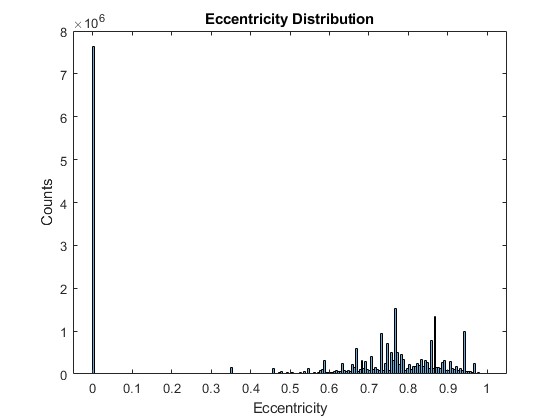 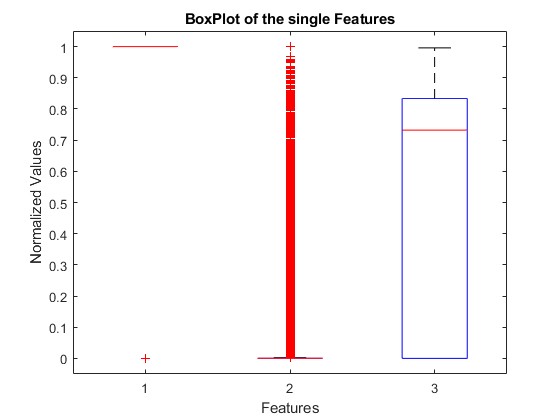 Data Check
This feature is indeed better distributed, in fact it shows a wide box, with the median closer to the higher value, meaning more than half of the data is distributed on higher value.  
More over it’s not necessary to balance it, and it also show a smaller correlation to the output in respect to the other two features, as expected.
High Precision X-ray Measurement 2025  - Back-up Slides
Dataset1
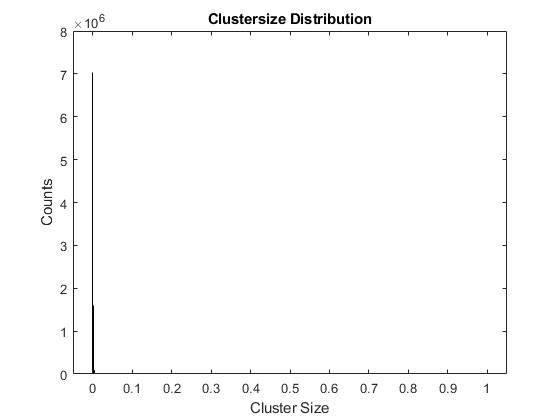 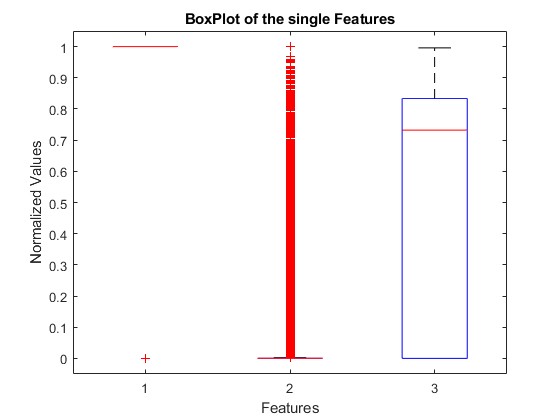 Data Check
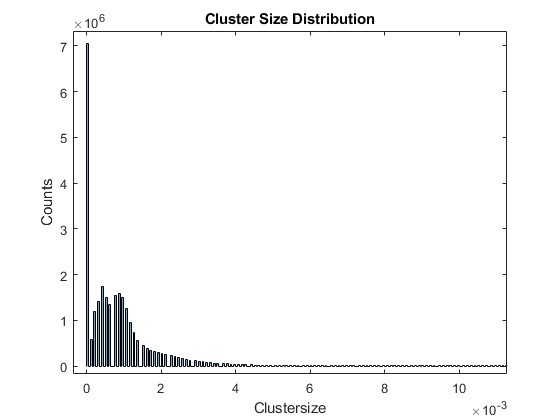 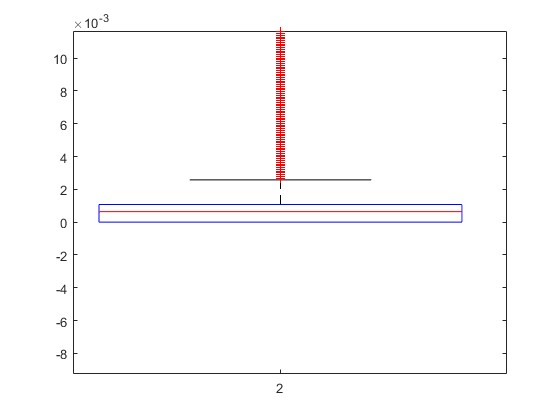 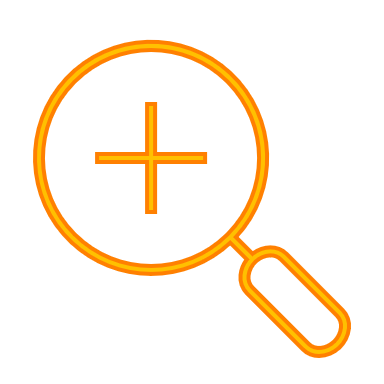 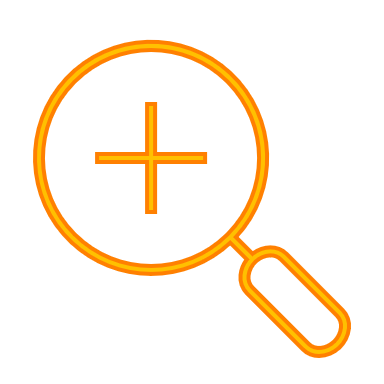 The box is really narrow and it’s easy to tell that the distribution is peaked on small value. It shows a great number of higher value outliers. This means that the distribution is not balanced at all, but its correlation to the output is significant, we do have to modify it:
Cut off the outliers brutally and make a new normalization
Make a log-transform in order to make the model more sensible in the lower part of the distribution
Make it into a categorical feature with a new binning
High Precision X-ray Measurement 2025  - Back-up Slides
Validation Check 1: Number of Local Max
As expected the Confusion Matrix shows that we have a 100% accuracy, so all the prediction were correct, furthermore the Loss Function was minimize sharply, with a strong coherence in behaviour between train, validation and test. Lastly the training stopped due to the gradient stop condition.
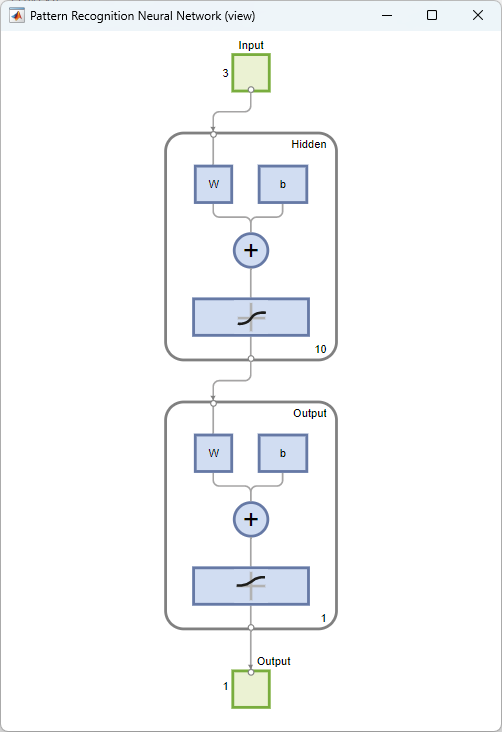 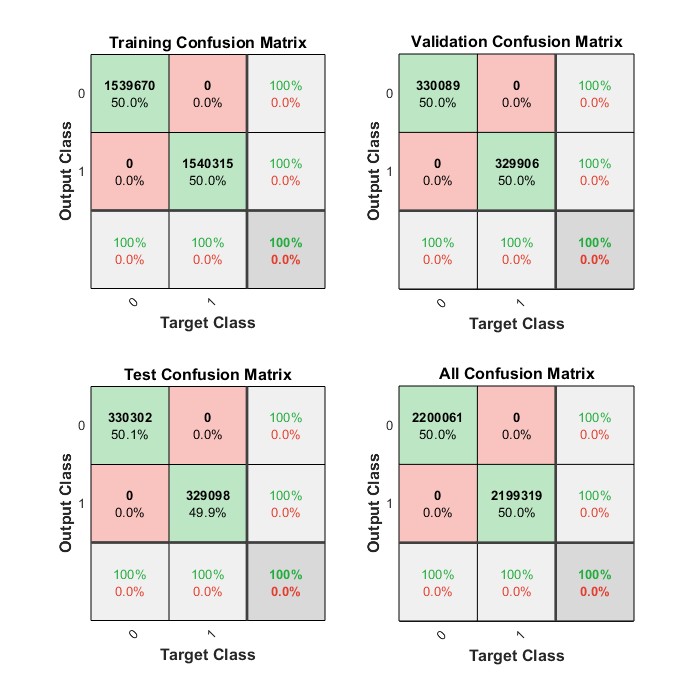 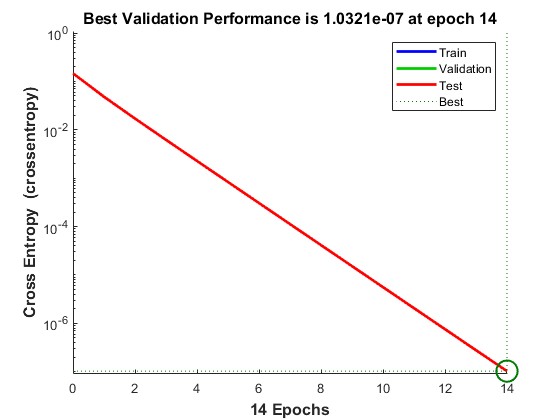 High Precision X-ray Measurement 2025  - Back-up Slides
Validation Check 2: Eccentricity
The Confusion Matrix shows that we have a 100% accuracy, so all the prediction were correct, furthermore the Loss Function was minimize, with a strong coherence in behaviour between train, validation and test. Lastly the training stopped due to the gradient stop condition.
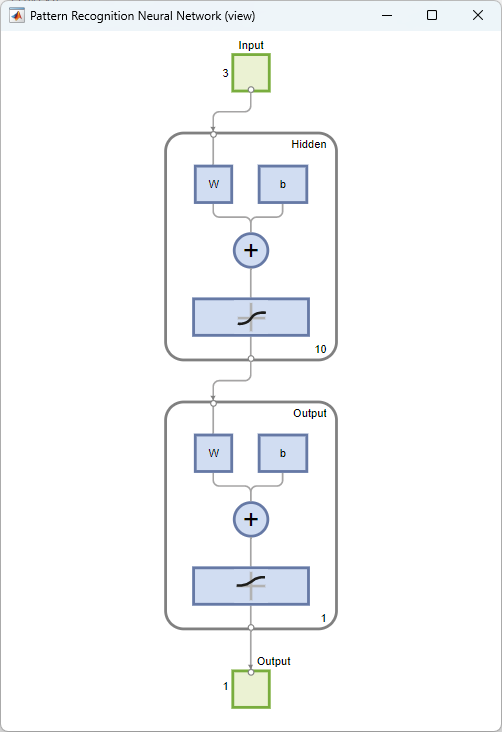 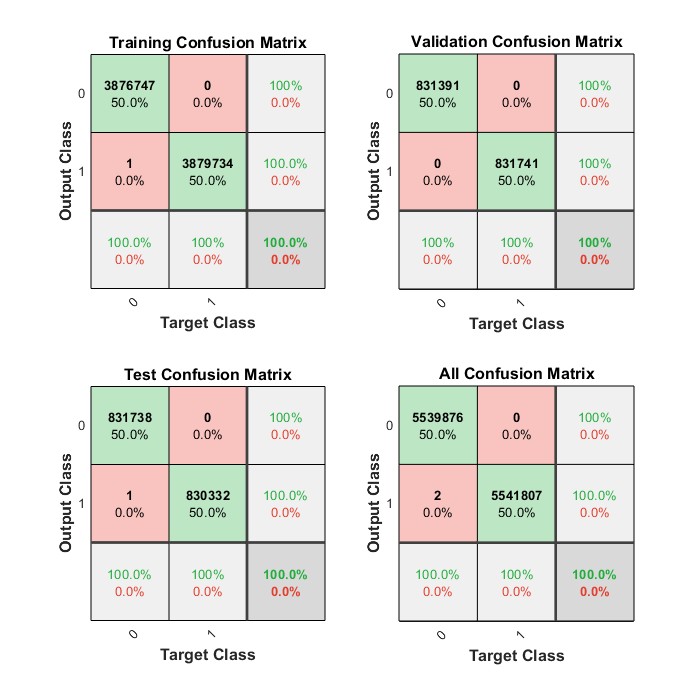 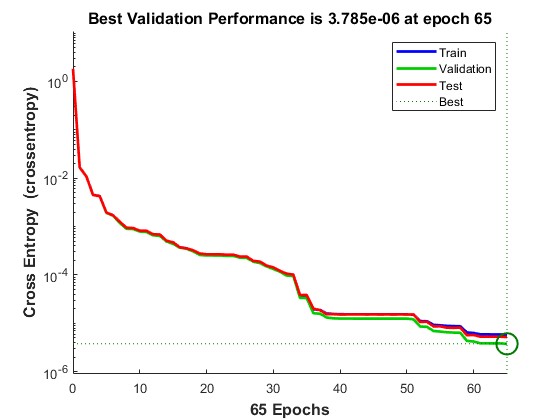 High Precision X-ray Measurement 2025  - Back-up Slides
Validation Check 2.1: Cluster Size
Normalized dataset
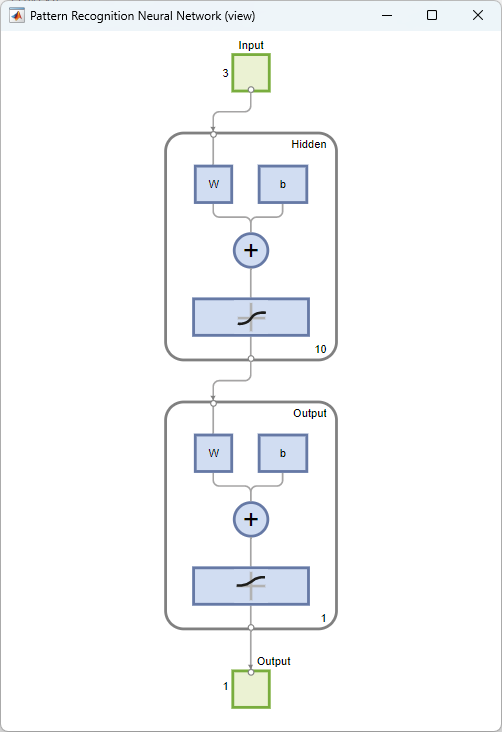 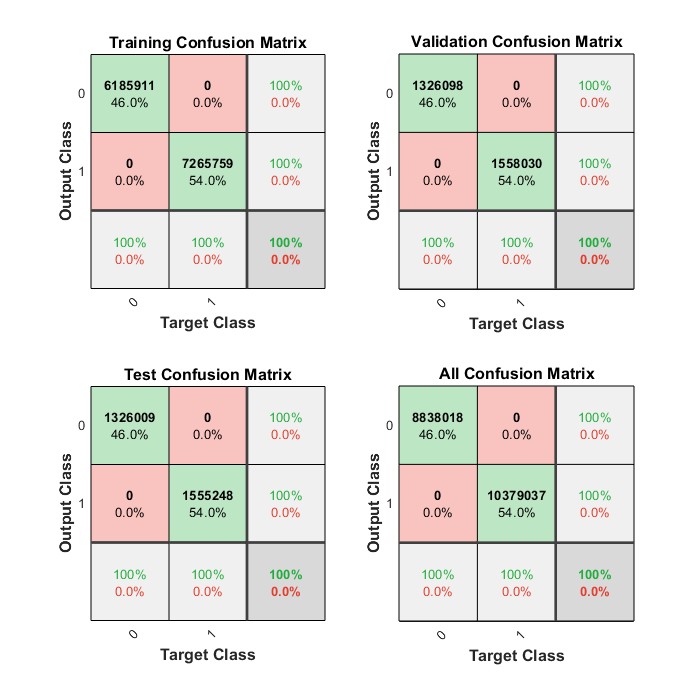 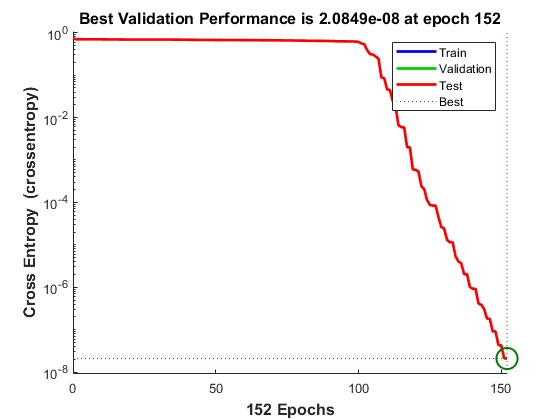 High Precision X-ray Measurement 2025  - Back-up Slides
Validation Check 2.2 : Cluster Size
Non-normalized dataset
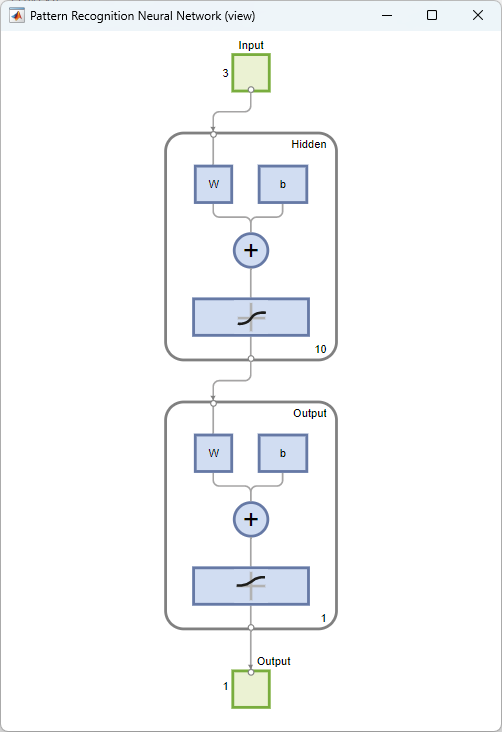 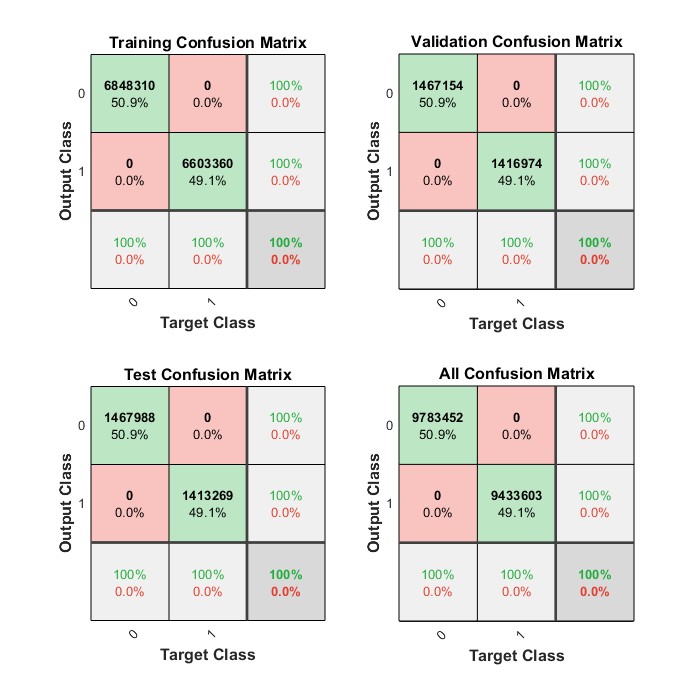 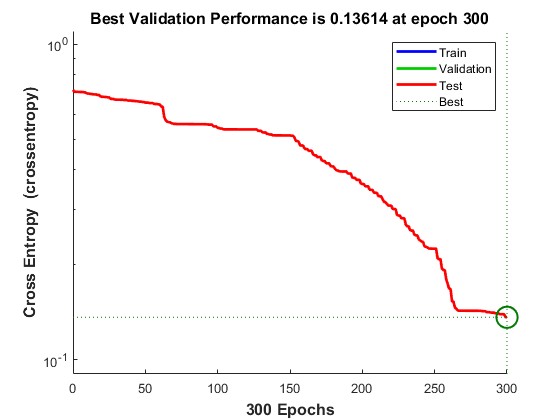 High Precision X-ray Measurement 2025  - Back-up Slides
Validation Check 2.3.1 : Cluster Size
Normalized Cut dataset (@50)
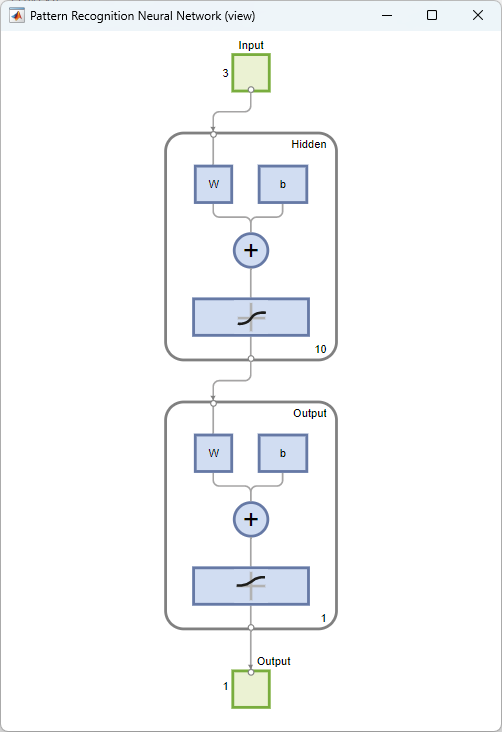 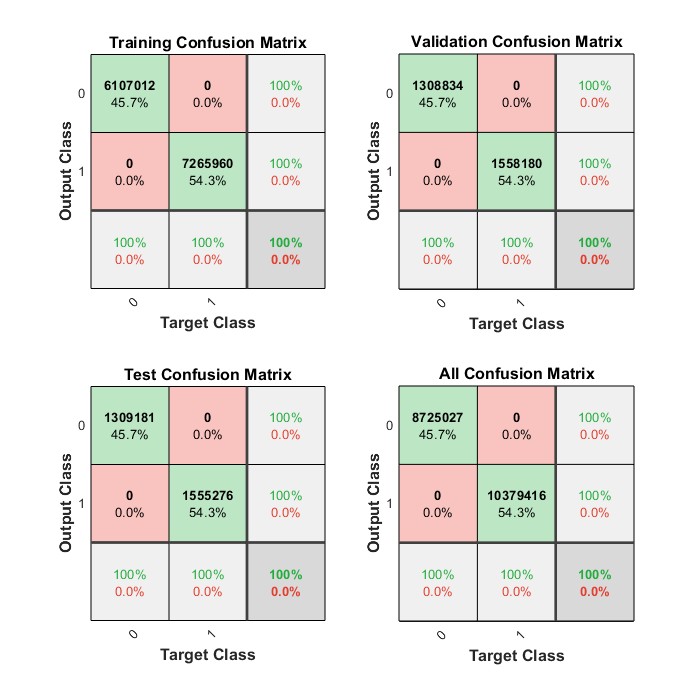 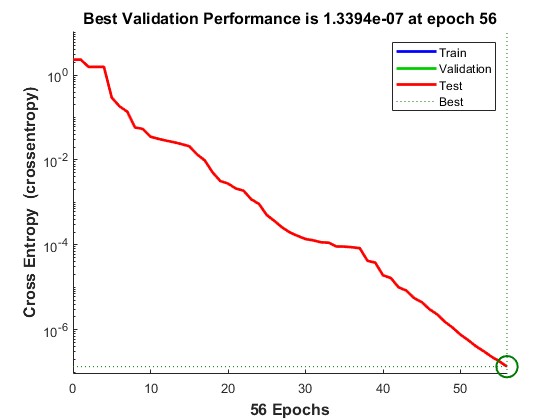 High Precision X-ray Measurement 2025  - Back-up Slides
Validation Check 2.3.2 : Cluster Size
Normalized Cut dataset (@30)
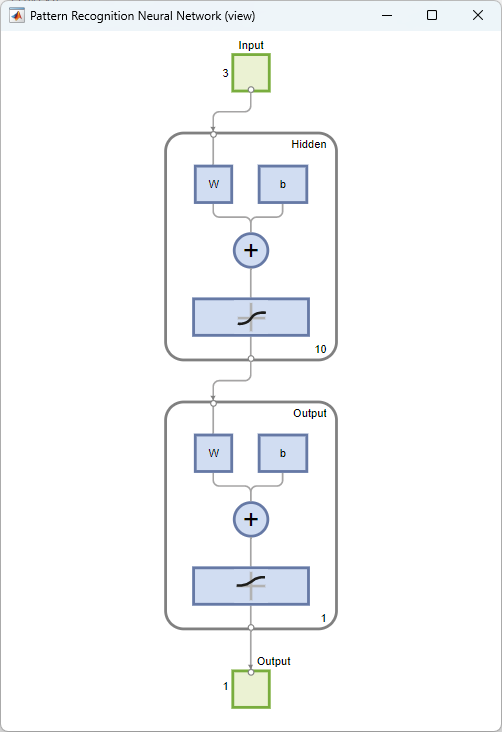 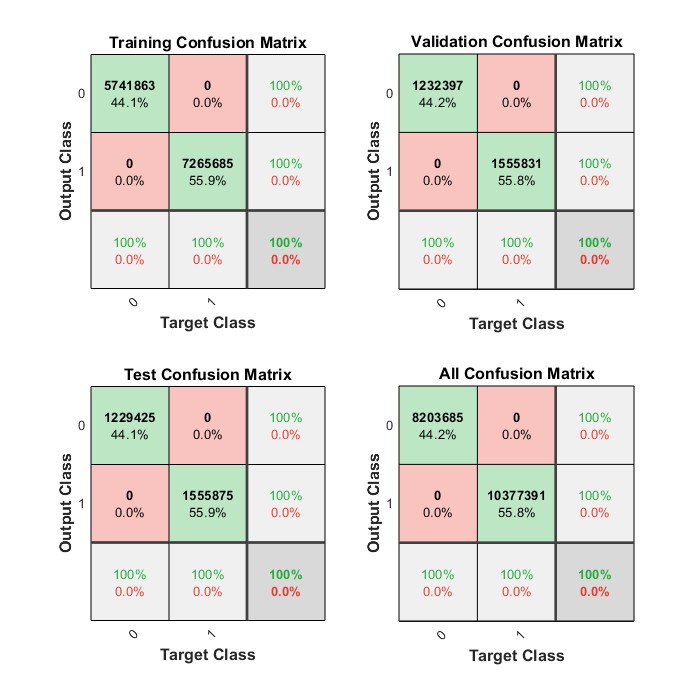 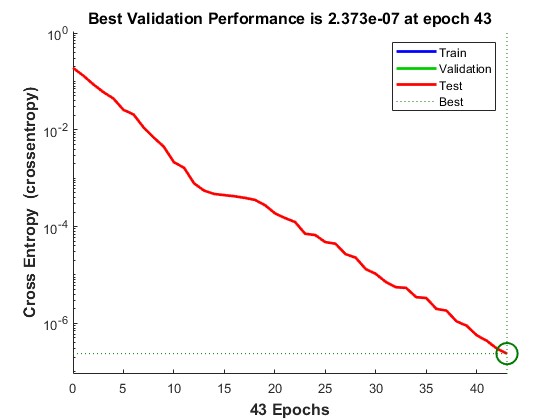 High Precision X-ray Measurement 2025  - Back-up Slides
Validation Check 2.3 : Cluster Size
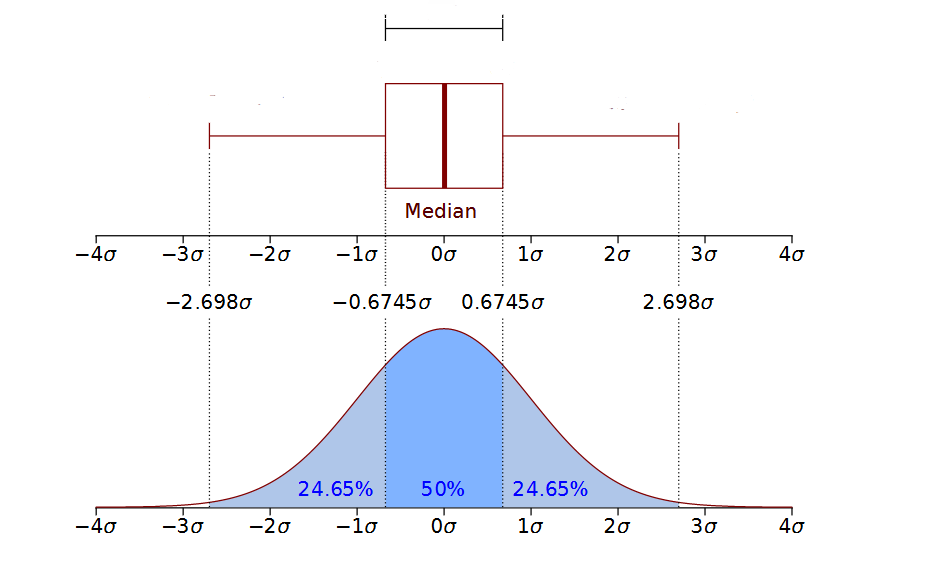 Let’s compare different BoxPlot graph, obtained with the whole dataset, the cutted one at 50 and at 30.
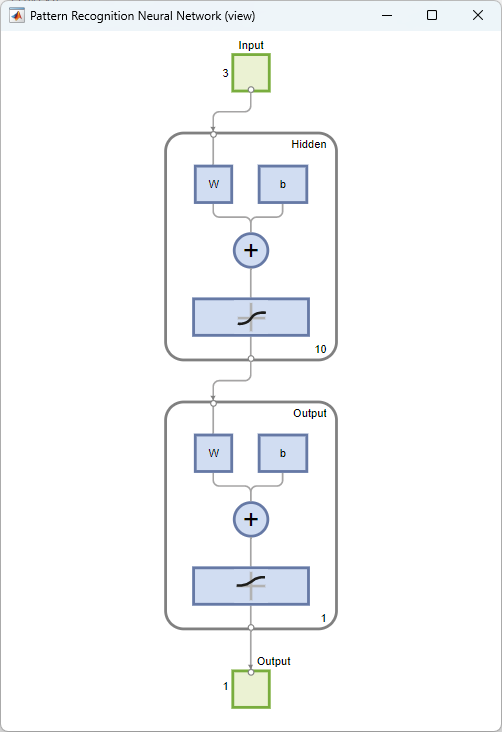 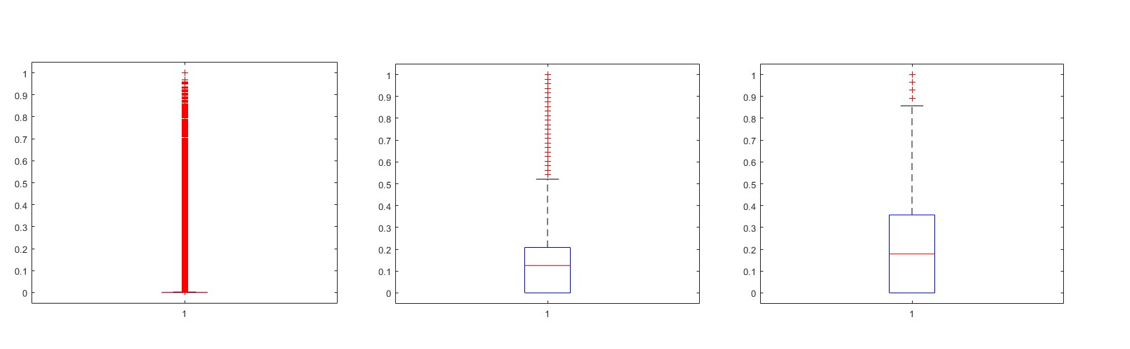 Whole Dataset
Cut at 50 Dataset
Cut at 30 Dataset
High Precision X-ray Measurement 2025  - Back-up Slides